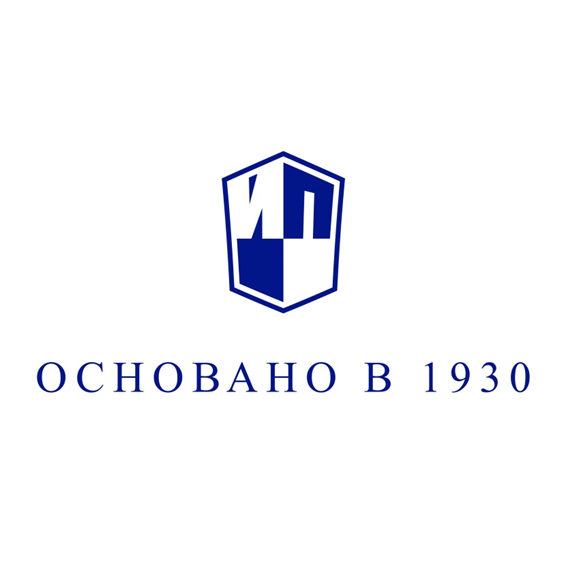 Модель работы педагога с высокомотивированными детьми. Организация олимпиадного движения.
Асмерзаева Карина Игоревна,
Ведущий методист истории и обществознания
KAsmerzaeva@prosv.ru
«Все права защищены. Настоящая информация является конфиденциальной, может содержать результаты интеллектуальной деятельности и/или средства индивидуализации, принадлежащие АО «Издательство «Просвещение» (ОГРН 1147746296532), персональные данные физических лиц, а также информацию, являющуюся коммерческой тайной АО «Издательство «Просвещение». Информация адресована в печатной или электронной форме исключительно лицам, которым она предназначена. Если Вы не являетесь адресатом или получили информацию по ошибке, просьба незамедлительно сообщить об этом отправителю и удалить все копии этих материалов, которые могут находиться на Вашем сервере или уничтожить физически. Никакая часть информации не может быть скопирована, раскрыта или распространена в какой бы то ни было форме и какими бы то ни было средствами, включая размещение в сети Интернет и в корпоративных сетях, а также записана в память ЭВМ, для частного или публичного использования, без письменного разрешения владельца авторских прав.
© АО «Издательство «Просвещение», 2020*»
Асмерзаева Карина Игоревна
1. Разработала авторские интерактивные уроки по учебному предмету «История» для реализации проекта «Российская электронная школа».
2. Являюсь призером (III место) в республиканском конкурсе «Молодой педагог Чеченской Республики - 2019». 
3. Прошла курсы повышения квалификации от руководителей Консалтинговой группы «Инновационные решения» доктора пед. наук Н.Г. Калашниковой и кандидата пед. наук Е.Н. Жарковой.
4. Присвоена первая квалификационная категория по должности «Учитель» (Приказ № 114К от 28.09.2018 г.).

Награждена:
1. Сертификатом автора-разработчика интерактивных уроков для проекта «Российская электронная школа» («Академия «Просвещение», Москва, 2018 г.);
2. Почетной грамотой Правительства Чеченской Республики за безупречный добросовестный труд, высокий профессионализм, проявленный при выполнении служебных обязанностей (2018 г.);
3. Благодарственным листом «За существенный вклад в методическое обеспечение учебного процесса по преподаваемой дисциплине в рамках крупнейшей онлайн-библиотеки методических разработок для учителей» от ООО «Инфоурок» (2019 г.);
4. Грамотой Департаментом образования Мэрии г. Грозного за подготовку победителя в муниципальном этапе Всероссийской предметной олимпиады школьников  «Олимпиада-2019».

Являюсь членом:
1. Российского военно-исторического общества (2019 г.);
2. Всероссийской ассоциации учителей истории и обществознания (2018 г.);
3. Ассоциации молодых педагогов Чеченской Республики (2018 г.).
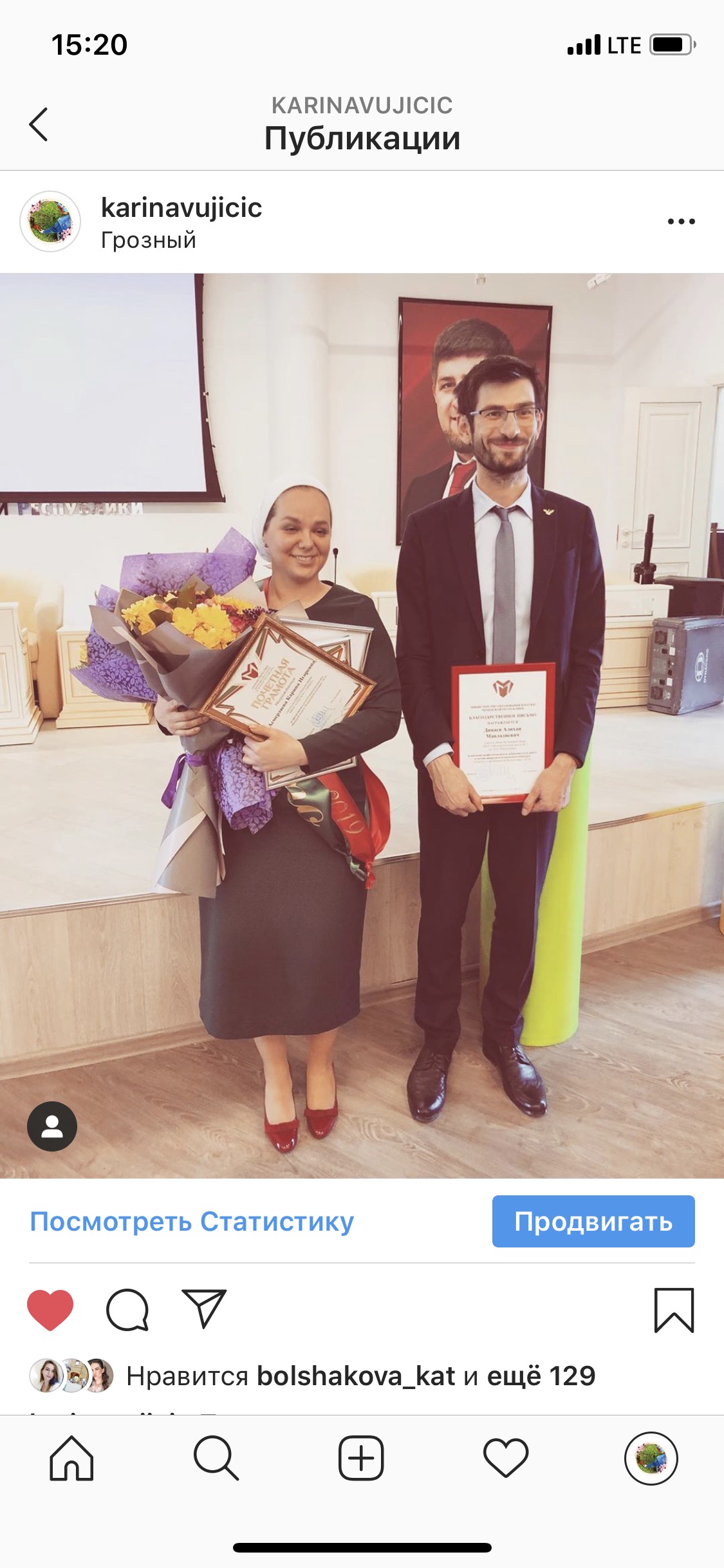 Модель работы педагога с высокомотивированными детьми. Организация олимпиадного движения.
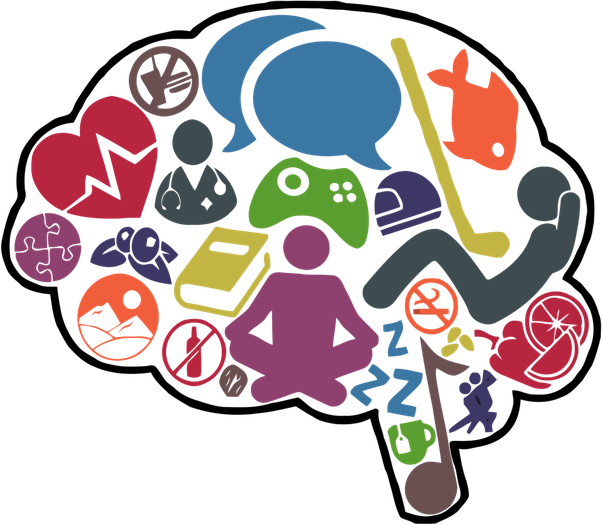 «Сейчас в мире идет напряженная борьба за интеллектуальный ресурс, 
и для нас очень важно не потерять 
ни одного талантливого ребенка»
В.В. Путин
«Одаренность человека - это маленький росточек, едва про­клюнувшийся из земли и тре­бующий к себе огромного вни­мания. Необходимо холить и ле­леять, ухаживать за ним, сделать все необходимое, чтобы он вы­рос и дал обильный плод»
В.А. Сухомлинский
Модель работы педагога с высокомотивированными детьми. Организация олимпиадного движения.
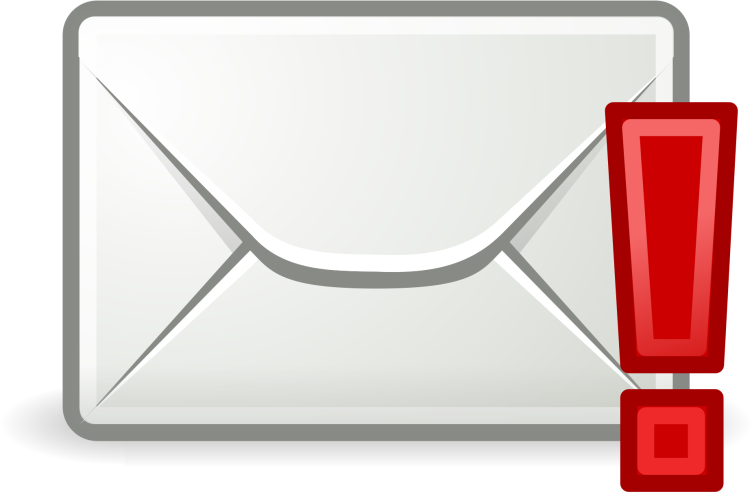 Около 30% отчисленных из школы за академическую неуспеваемость составляют одарённые дети.

	Около 30% отчисленных из средних школ за неспособность к обучению, неуспеваемость и даже глупость составляют одарённые и сверходарённые дети.

	В школах Великобритании при идентификации одарённых детей особое внимание уделяют неуспевающим школьникам и школьникам с проблемами в поведении, так как в этой группе детей процент одарённых оказывается наиболее высоким.
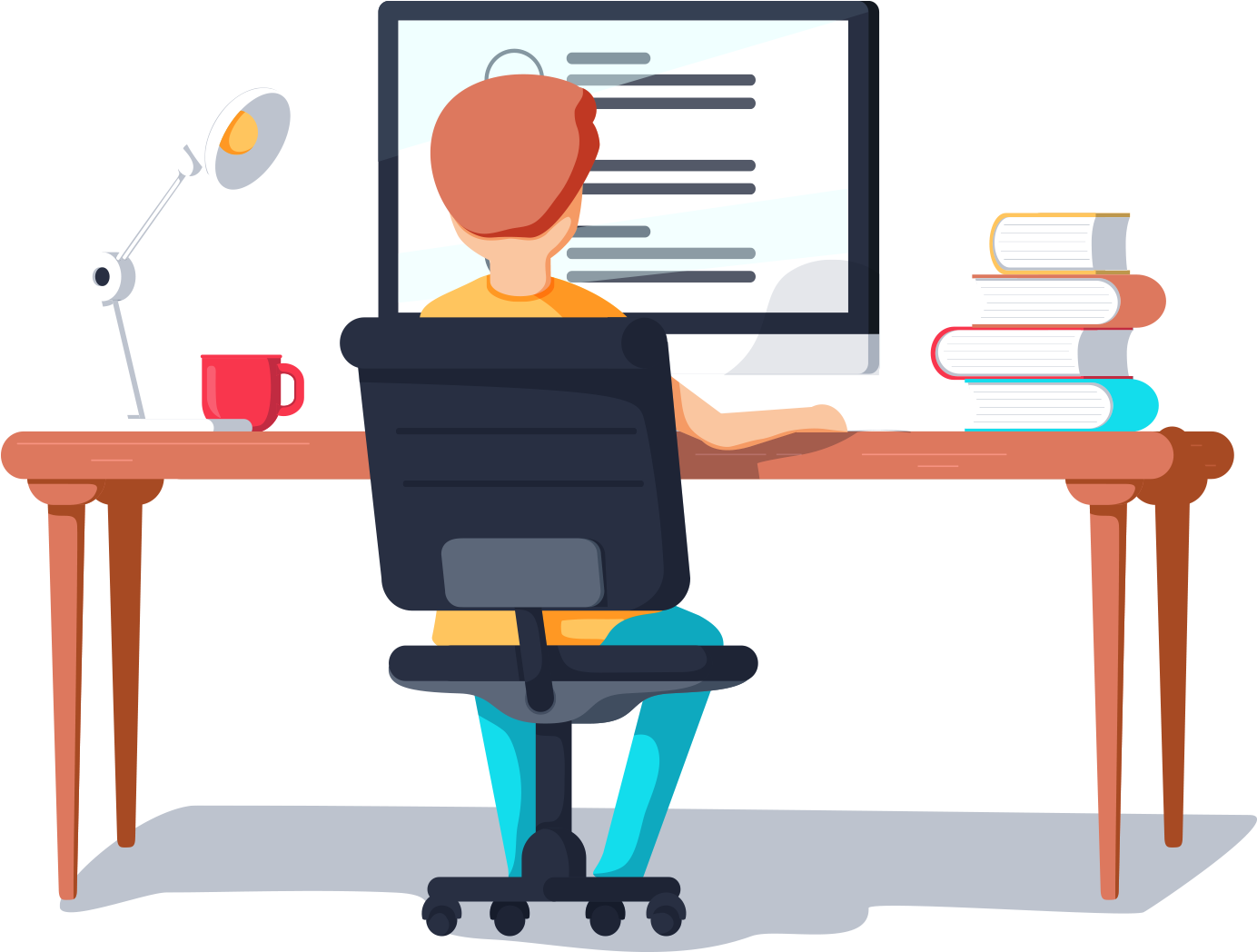 Модель работы педагога с высокомотивированными детьми. Организация олимпиадного движения.
На следующем слайде перечислены личностные черты и деловые качества, которые учитель встречает у своих учеников.
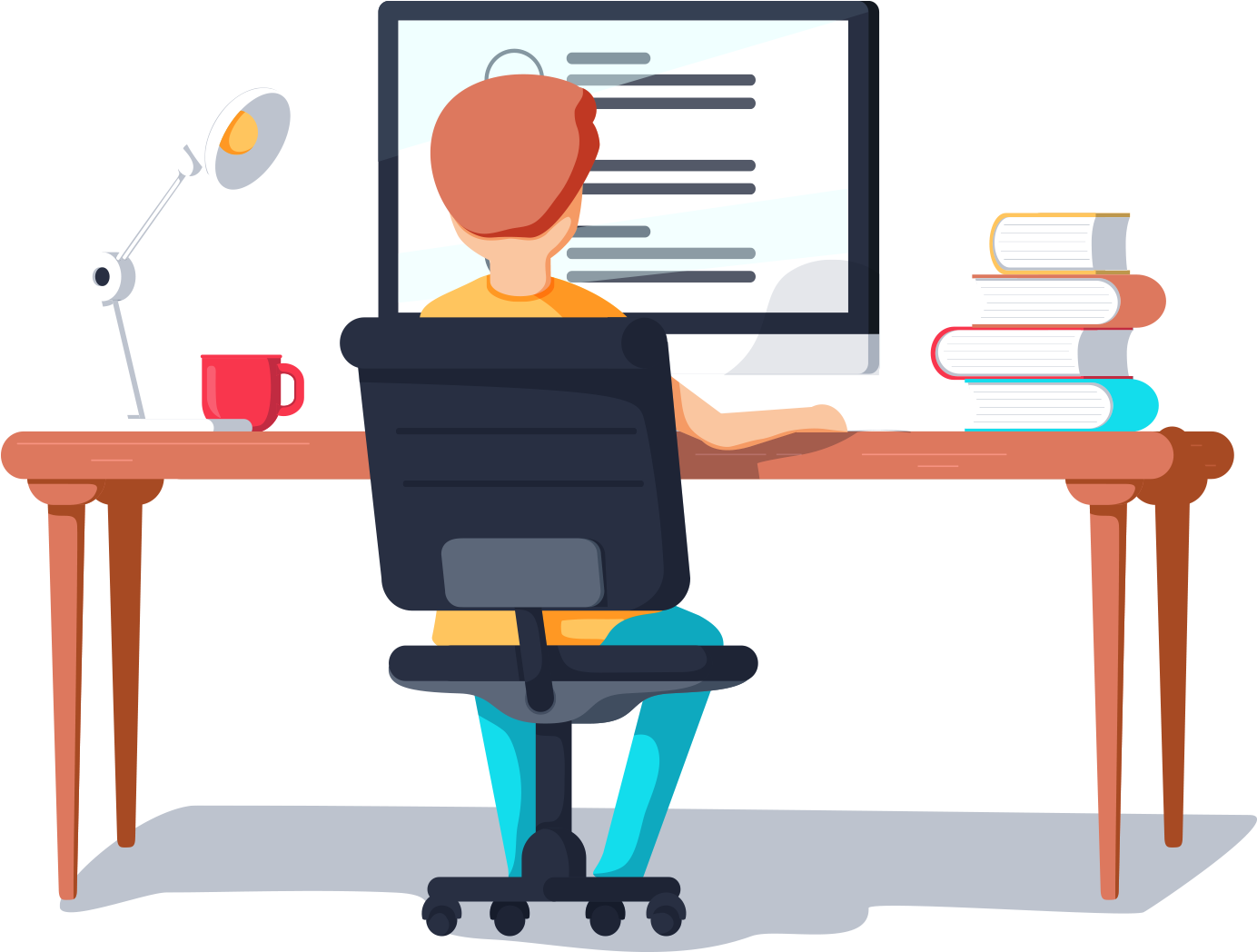 Отметьте знаком «+» те свойства, которые Вас оппонируют в учениках, а знаком «-» те, что не оппонируют.
Модель работы педагога с высокомотивированными детьми. Организация олимпиадного движения.
Дисциплинированный.
Неровно успевающий.
Организованный.
Выбивающийся из общего темпа.
Эрудированный.
Странный в поведении, непонятный.
Умеющий поддержать общее дело.
Выскакивающий на уроке с нелепыми замечаниями.
Стабильно успевающий (всегда хорошо учится).
Занятый своими делами (индивидуалист).
Быстро, «на лету» схватывающий.
Не умеющий общаться, конфликтный.
Общающийся легко, приятный в общении.
Иногда тугодум, иногда не может понять очевидного.
Ясно,  понятно для всех выражающий свои мысли.
Не всегда желающий подчиняться большинству  или официальному руководителю.
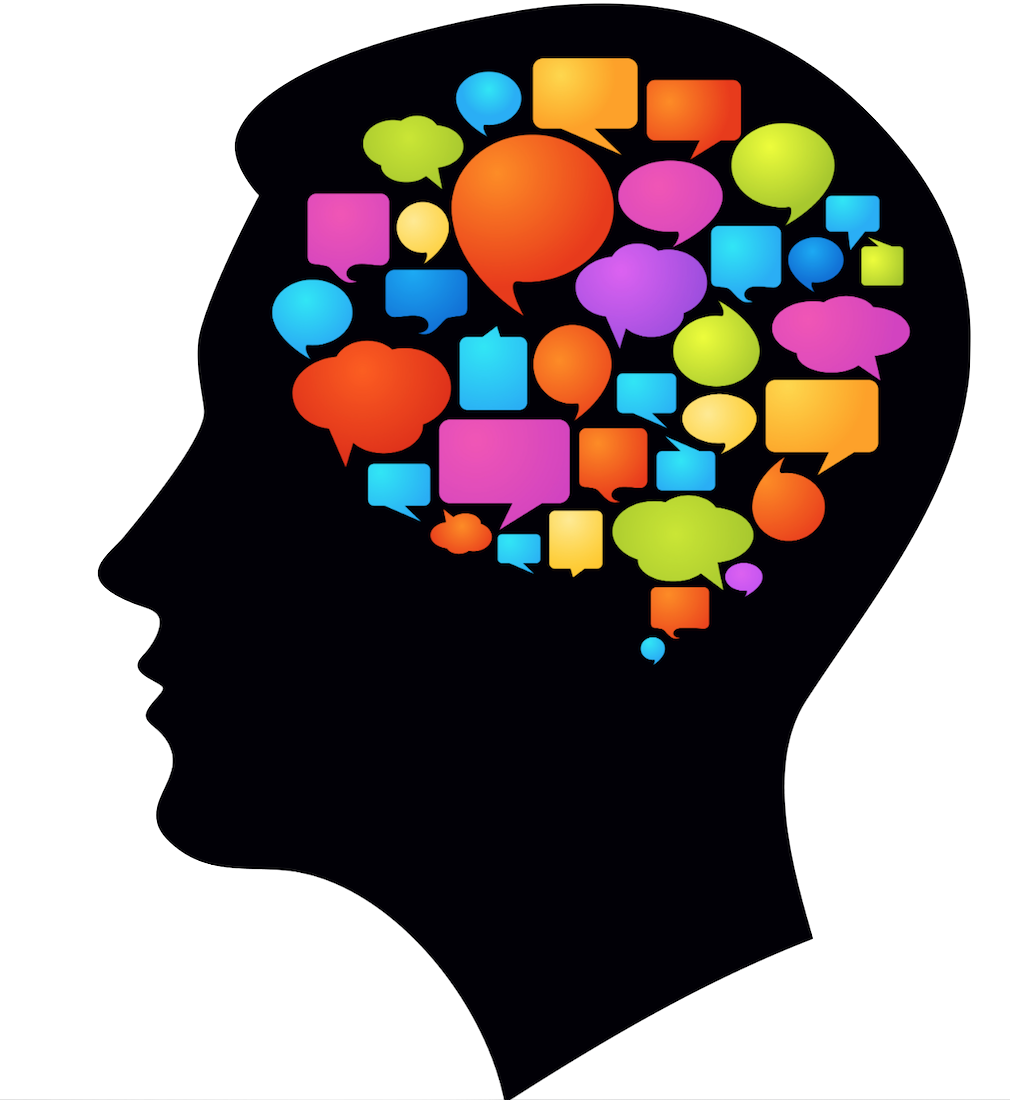 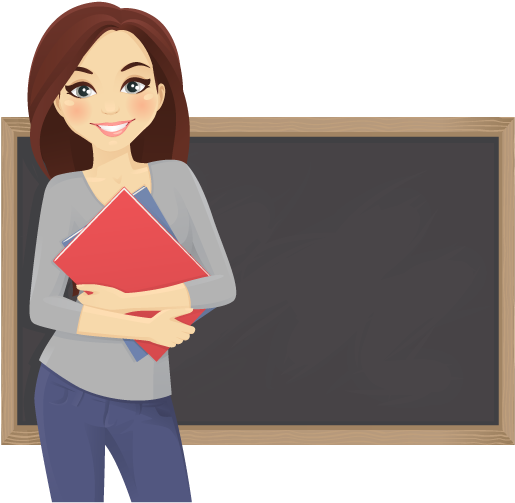 Модель работы педагога с высокомотивированными детьми. Организация олимпиадного движения.
Если чётных «+» больше, то Вы – нестандартный учитель, умеющий обнаружить, выявить, разглядеть скрытую незаурядную одарённость.
	На практике такие учителя встречаются редко!
Каких «+» у Вас больше?
Модель работы педагога с высокомотивированными детьми. Организация олимпиадного движения.
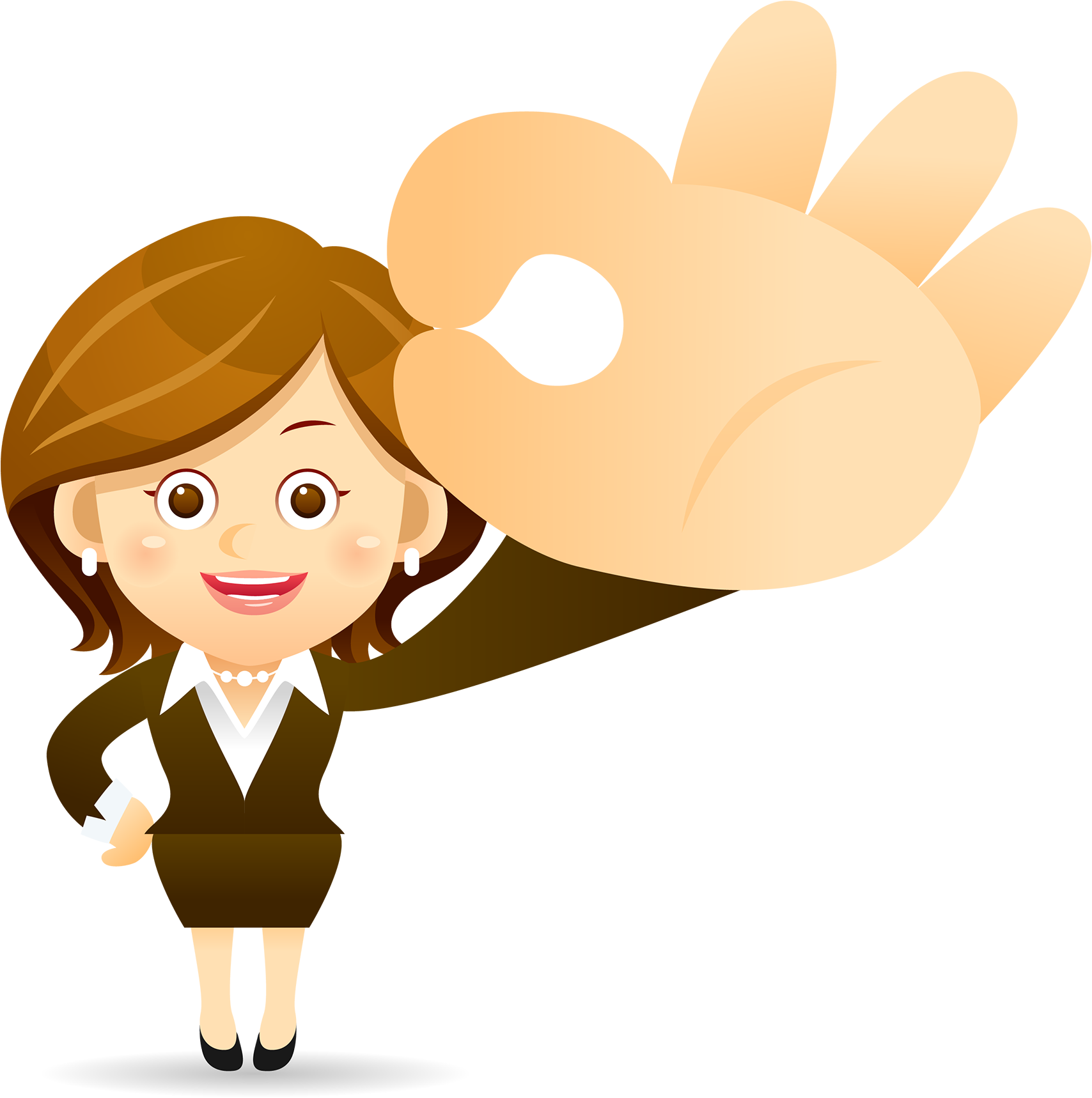 Сегодня одаренными детьми называют:

1. Детей с интеллектом выше среднего;
2. детей с высоким уровнем творческих способностей;
3. детей, достигших успехов в определенных областях деятельности (юные музыканты, художники, математики, шахматисты);
4. детей, хорошо обучающихся в школе (академическая одаренность).
Модель работы педагога с высокомотивированными детьми. Организация олимпиадного движения.
Трехкольцевая модель одаренности Дж. Рензулли
Одной из наиболее известных концепций одаренности в американской и мировой психологии является теория трех колец Дж. Рензулли. Основываясь на большом эмпирическом материале, Джозеф Рензулли и его сотрудники разработали составную концепцию одаренности, которая включает когнитивный и другие факторы. Они описывают одаренность как «взаимодействие трех групп человеческих качеств: интеллектуальные способности, превышающие средний уровень, высокая увлеченность выполняемой задачей и высокий уровень креативности. Одаренные и талантливые дети - это дети, которые обладают данными характеристиками или способны развить и реализовать их в любой полезной деятельности»
Модель работы педагога с высокомотивированными детьми. Организация олимпиадного движения.
Трехкольцевая модель одаренности Дж. Рензулли
Мотивация 

	Доминирование мотивов, связанных с содержанием учения: 
ориентация на овладение новыми знаниями, фактами, явлениями, закономерностями; 
ориентация на усвоение способов приобретения знаний.
Модель работы педагога с высокомотивированными детьми. Организация олимпиадного движения.
Трехкольцевая модель одаренности Дж. Рензулли
Креативность 

	«Означает копать глубже, смотреть лучше, исправлять ошибки, беседовать с кошкой, нырять в глубину, проходить сквозь стены, зажигать солнце, строить замок на песке, приветствовать будущее».
Модель работы педагога с высокомотивированными детьми. Организация олимпиадного движения.
Трехкольцевая модель одаренности Дж. Рензулли
Интеллект

	Для успешного выполнения любой деятельности необходим комплекс особенных, специфических свойств. Не каждый человек в силу этого может стать выдающимся спортсменом, пианистом или математиком. Необходимо то, что обычно называют способностями выше среднего уровня.
Модель работы педагога с высокомотивированными детьми. Организация олимпиадного движения.
Трехкольцевая модель одаренности Дж. Рензулли
Одаренность - это системное, развивающееся в течение жизни качество психики, которое определяет возможность достижения человеком более высоких (необычных, незаурядных) результатов в одном или нескольких видах деятельности по сравнению с другими людьми. 	Одаренный ребенок - это ребенок, который выделяется яркими, очевидными, иногда выдающимися достижениями (или имеет внутренние предпосылки для таких достижений) в том или ином виде деятельности
Модель работы педагога с высокомотивированными детьми. Организация олимпиадного движения.
Принципы обучения одаренных
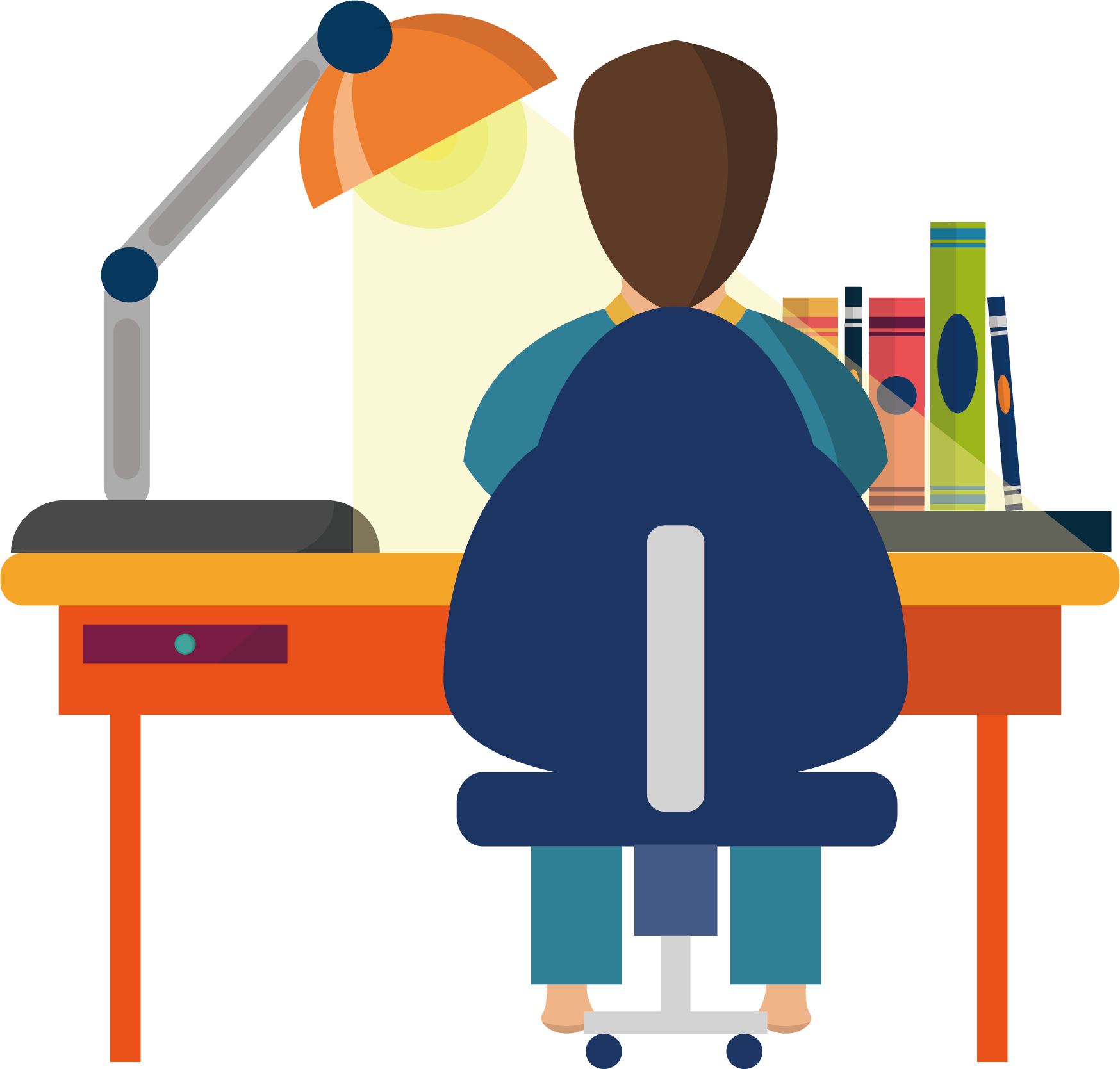 1. Индивидуализация обучения (наличие индивидуального плана обучения учащихся – высший уровень). 
2. Принцип опережающего обучения. 
3. Принцип комфортности в любой деятельности. 
4. Принцип максимального разнообразия предлагаемых возможностей для реализации способностей учащихся. 
5. Возрастание роли внеурочной деятельности. 
6. Принцип развивающего обучения. 
7. Принцип усиления внимания к проблеме межпредметных связей в индивидуальной работе с учащимися.
Модель работы педагога с высокомотивированными детьми. Организация олимпиадного движения.
Методы обучения одаренных
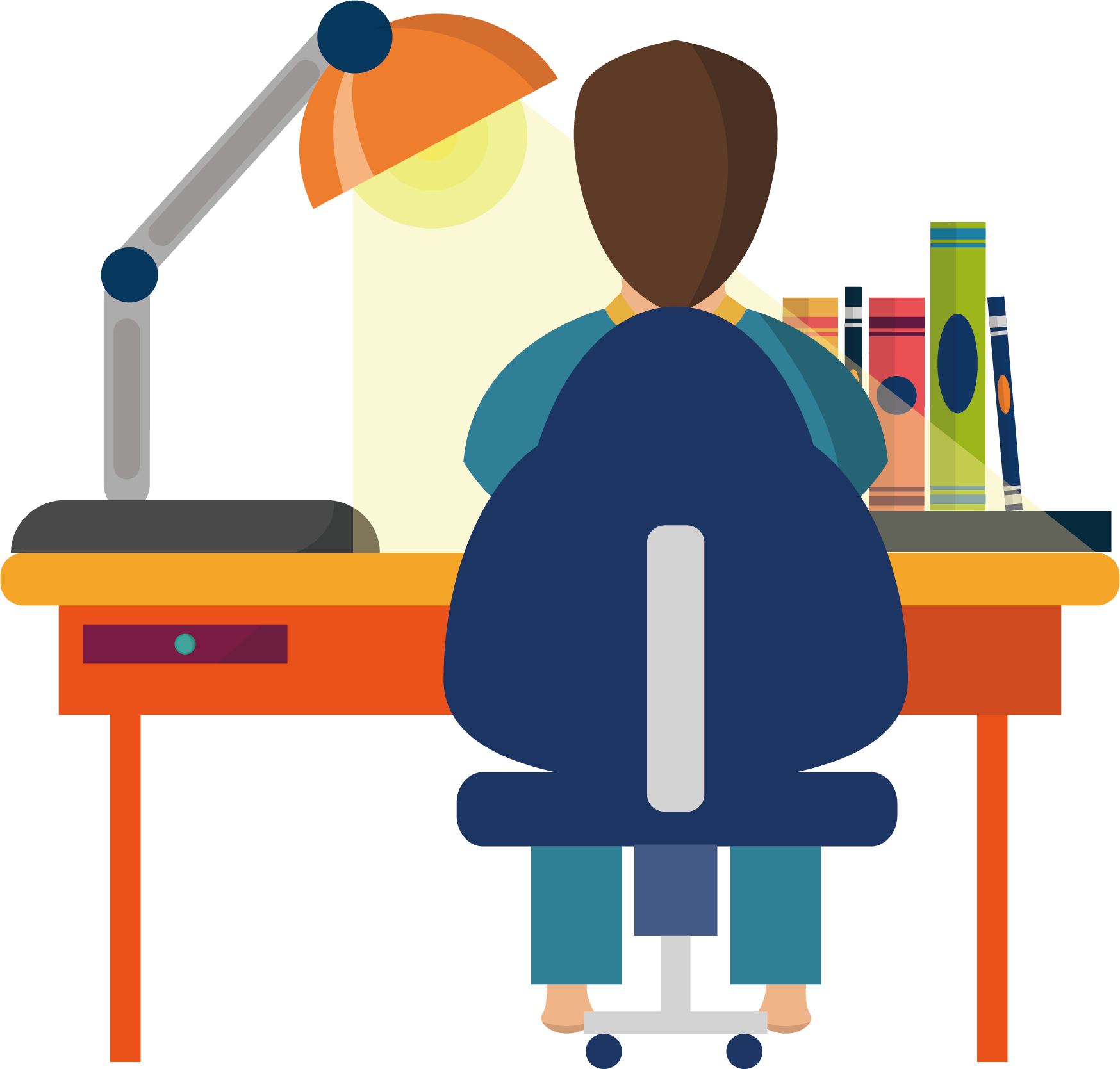 Ведущими и основными являются методы творческого характера: 
- проблемные, 
- поисковые, 
- эвристические, 
- исследовательские, 
- проектные.
Модель работы педагога с высокомотивированными детьми. Организация олимпиадного движения.
Виды деятельности с одаренными
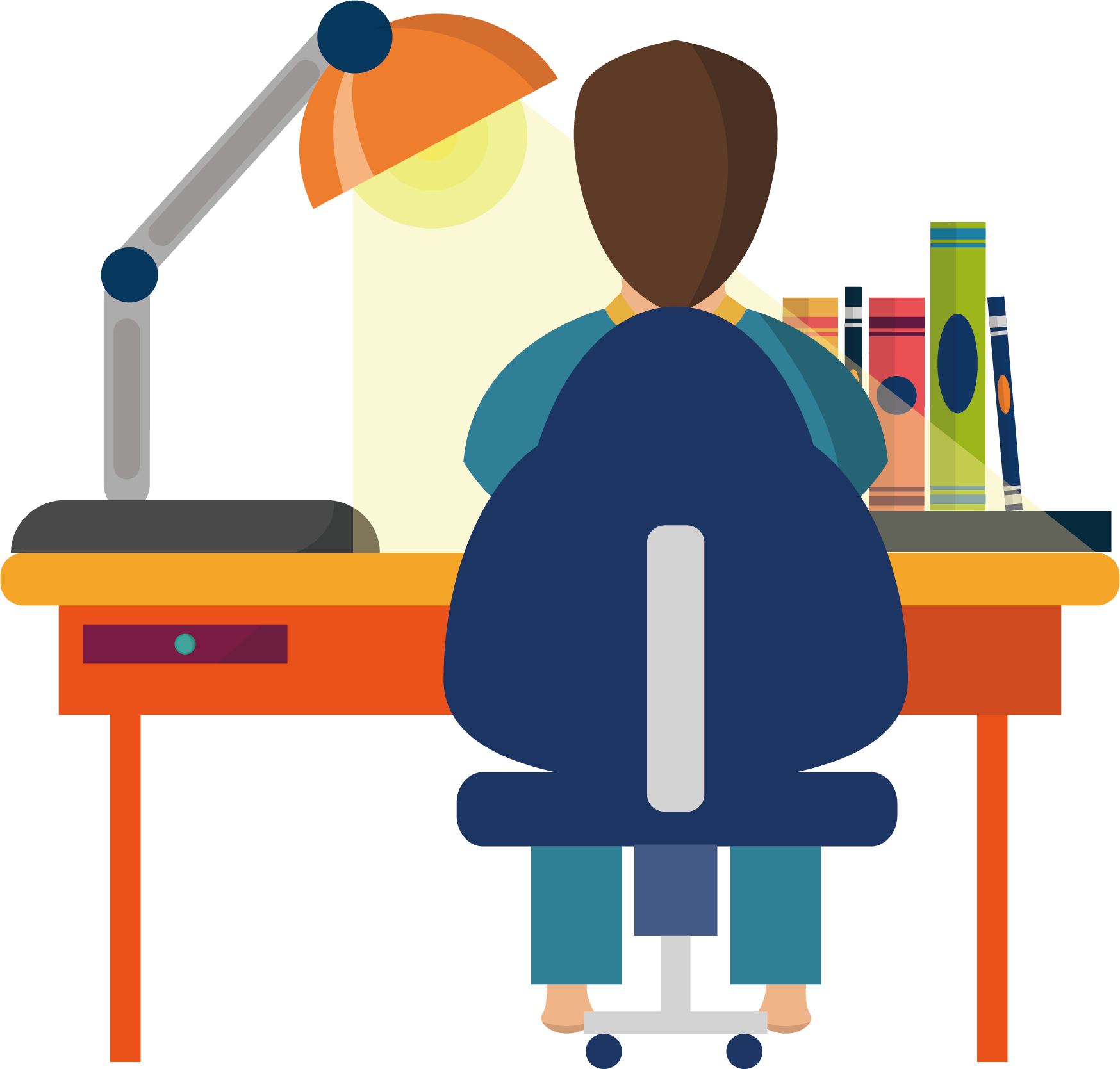 1.Конкурсы и олимпиады дистанционные, заочные.
2.Взаимодействие с ВУЗами. 
3.Школьные очные и заочные олимпиады. 4.Предметные недели в школе. 5.Интеллектуальные игры-марафоны. 6.Фестиваль творческих работ. 
7.Проектная деятельность.
Модель работы педагога с высокомотивированными детьми. Организация олимпиадного движения.
Условия развития одаренности
Все маленькие дети наделены с рождения определенными задатками и способностями. Однако не все они развиваются. Нераскрытые возможности постепенно угасают вследствие не востребованности.
		Процент одаренных с годами резко снижается: если в 10-летнем возрасте их примерно 60‑70%, то к четырнадцати годам — 30‑40%, а к семнадцати — только 15‑20%.
		Интеллектуальное развитие к 5,5 годам имеет положительное ускорение, которое сменяется отрицательным, а к 12 годам в основном завершается.
		К 8 годам достигается 90% развития интеллекта;
		По результатам диагностики интеллект 12-летних подростков и учащихся 11-х классов существенно не отличаются.
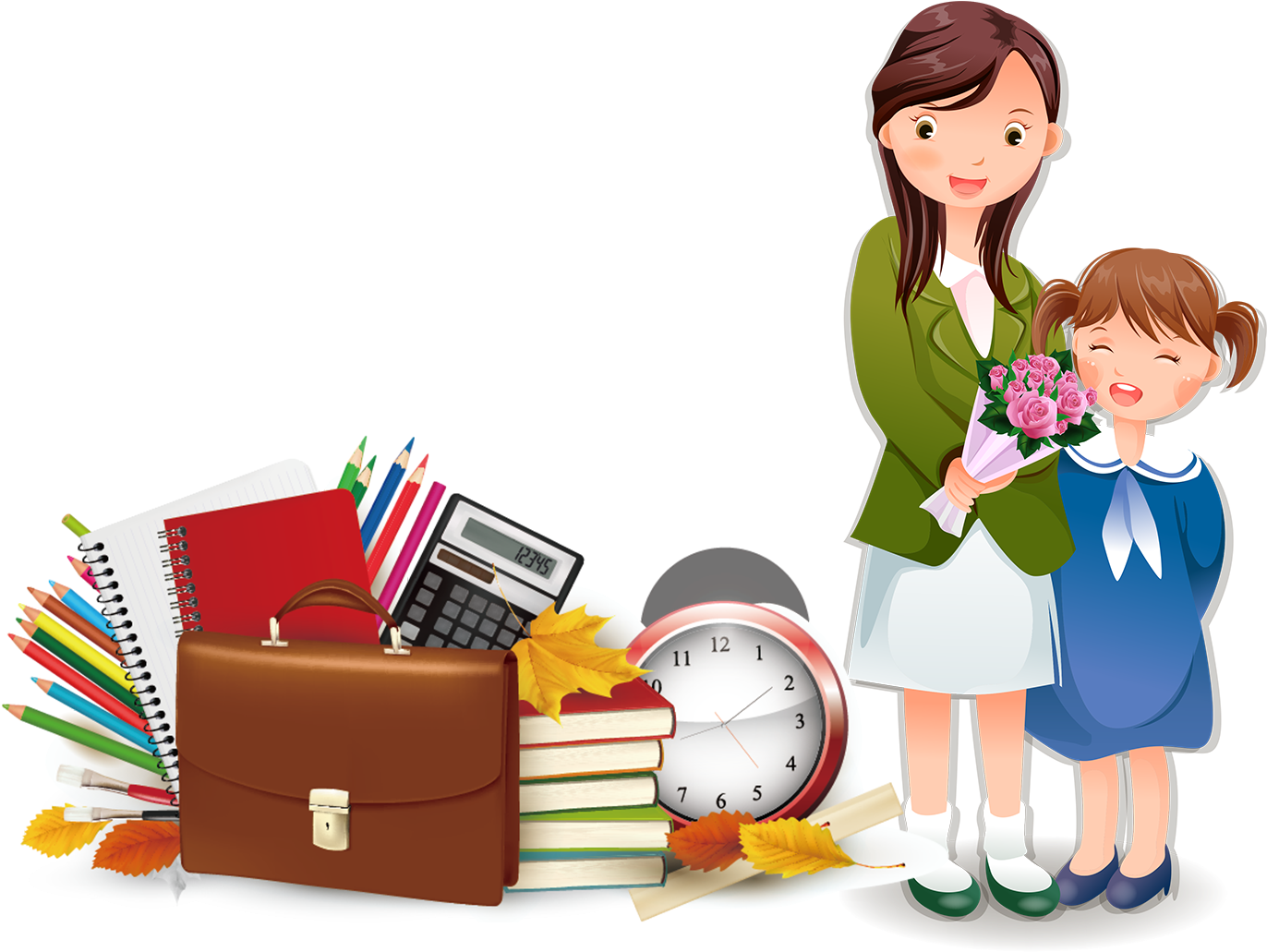 Модель работы педагога с высокомотивированными детьми. Организация олимпиадного движения.
Степень одаренности
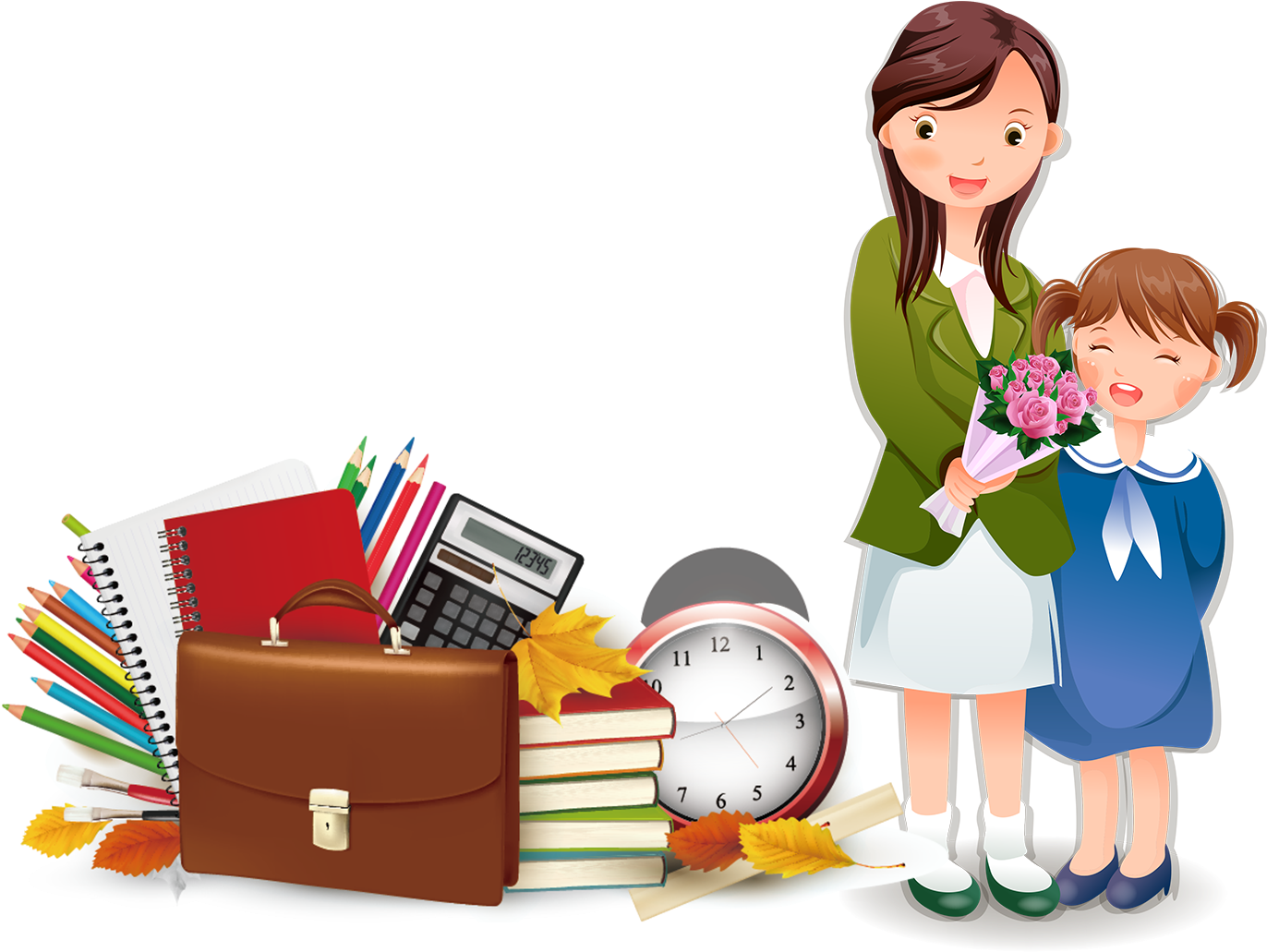 Первая — сверходаренные дети, таких называют гениями. Это самая малочисленная группа, к которой относят не более одного человека на десять тысяч. 
	Вторая — высокоодаренные, или талантливые, примерно 2‑3 %. 
	Третья — собственно одаренные (15‑25 %). 
	Остальные дети входят в пределы нормы (70 %).
Модель работы педагога с высокомотивированными детьми. Организация олимпиадного движения.
«Плата за талант»
Развитая речь и богатый словарный запас часто могут проявляться только в устной речи
Любознательны, однако часто не могут заучить легкий, но неинтересный материал
Для одаренных особенно важно совпадение стиля обучения и их познавательных особенностей
Способны к длительной интенсивной деятельности, но не способны к выполнению заданий, ограниченных по времени
Перфекционизм – стремление к совершенству и жуткие переживания в случае неудачи
Развитие интеллекта и чувств у одаренных идет неравномерно
Модель работы педагога с высокомотивированными детьми. Организация олимпиадного движения.
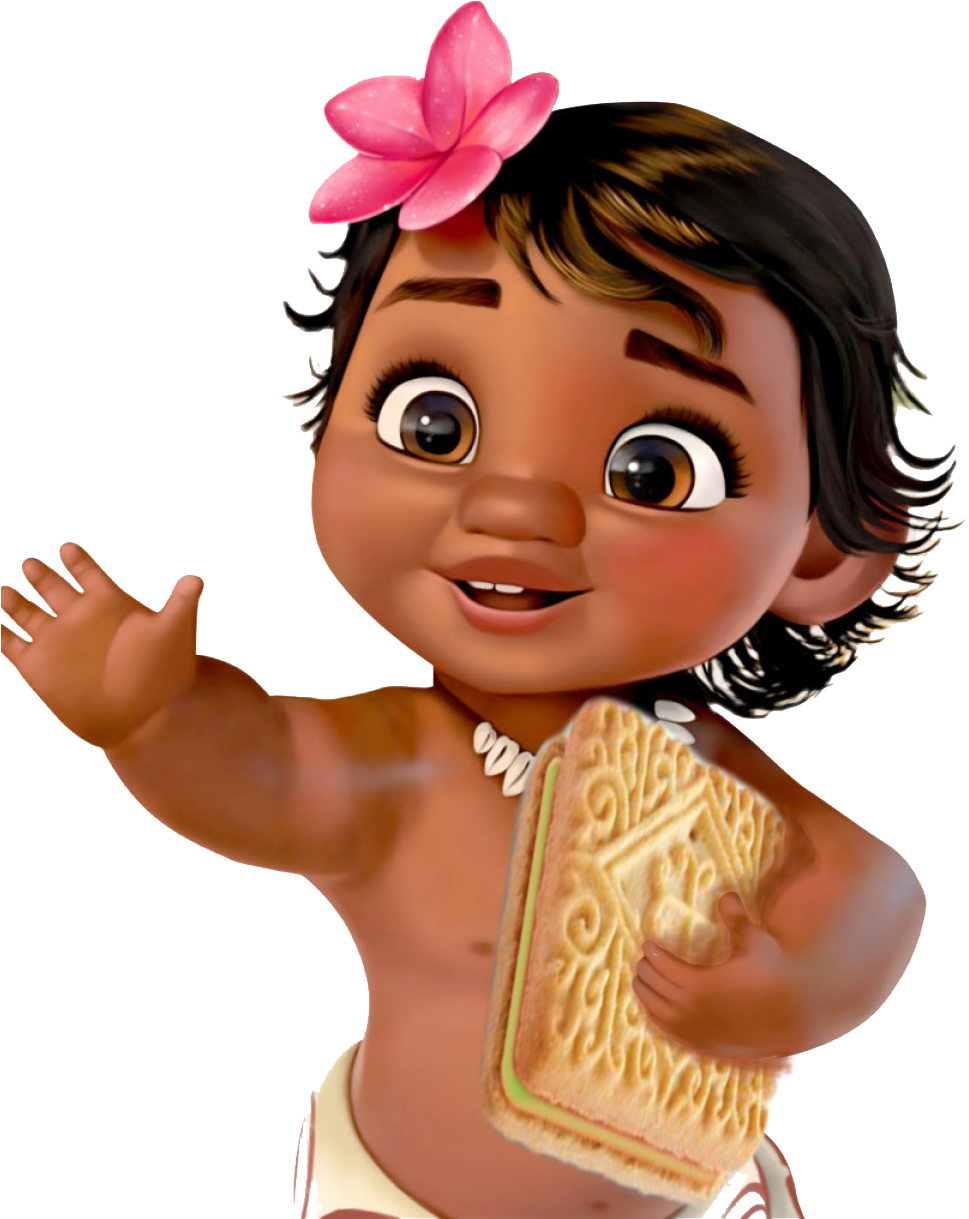 Модель работы педагога с высокомотивированными детьми. Организация олимпиадного движения.
Сведения о родителях выдающихся людей
Модель работы педагога с высокомотивированными детьми. Организация олимпиадного движения.
Пути развития одаренности
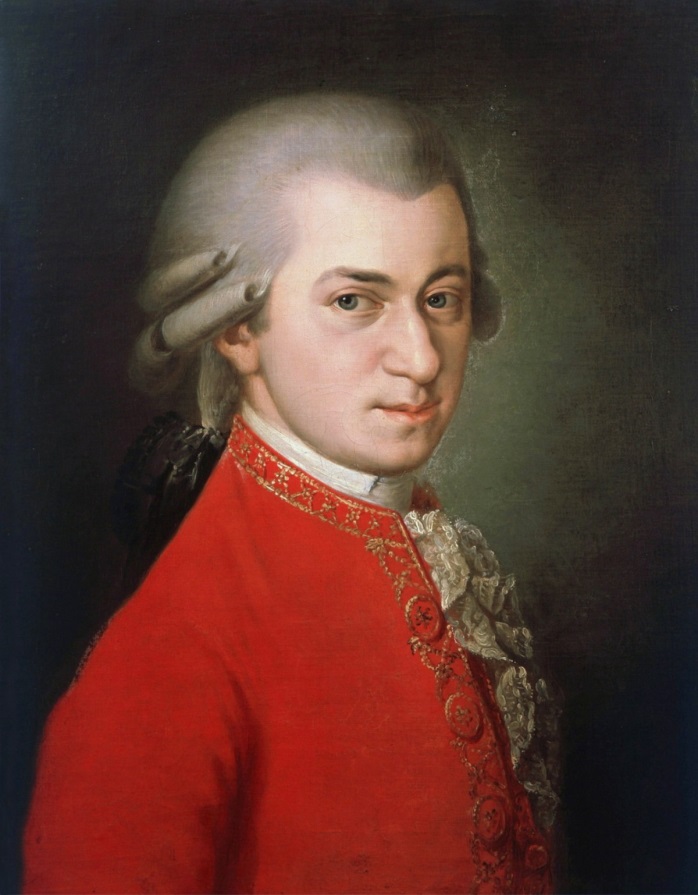 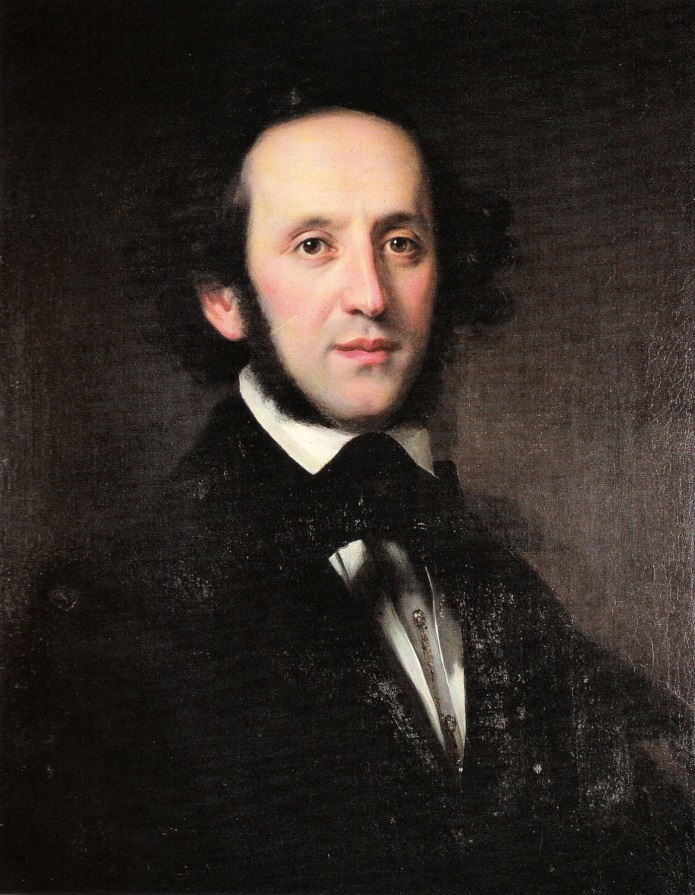 Раннее проявление 

1. Трехлетний В.А. Моцарт, четырехлетний Ф.Й. Гайдн; 
2. Пятилетний Я.Л.Ф. Мендельсон; 
3. С.С. Прокофьев, выступивший композитором в 8 лет.
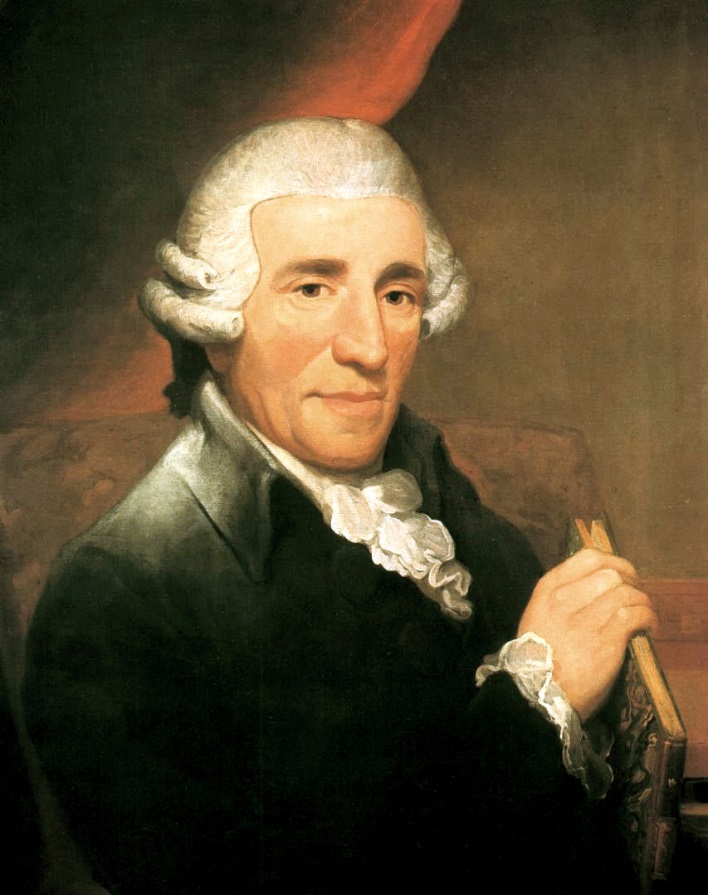 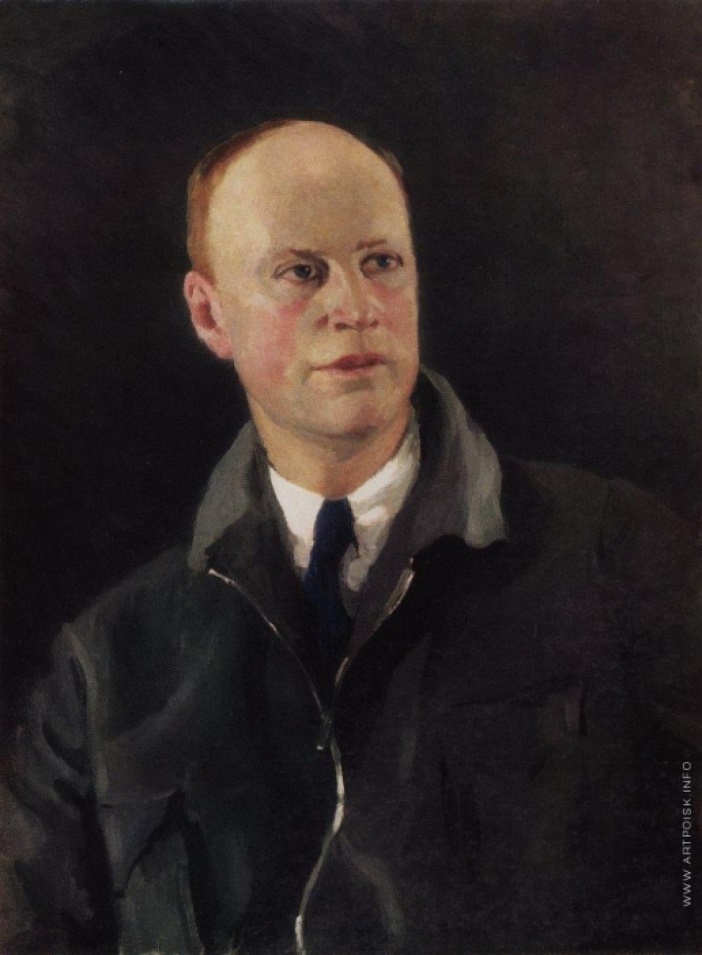 Модель работы педагога с высокомотивированными детьми. Организация олимпиадного движения.
Пути развития одаренности
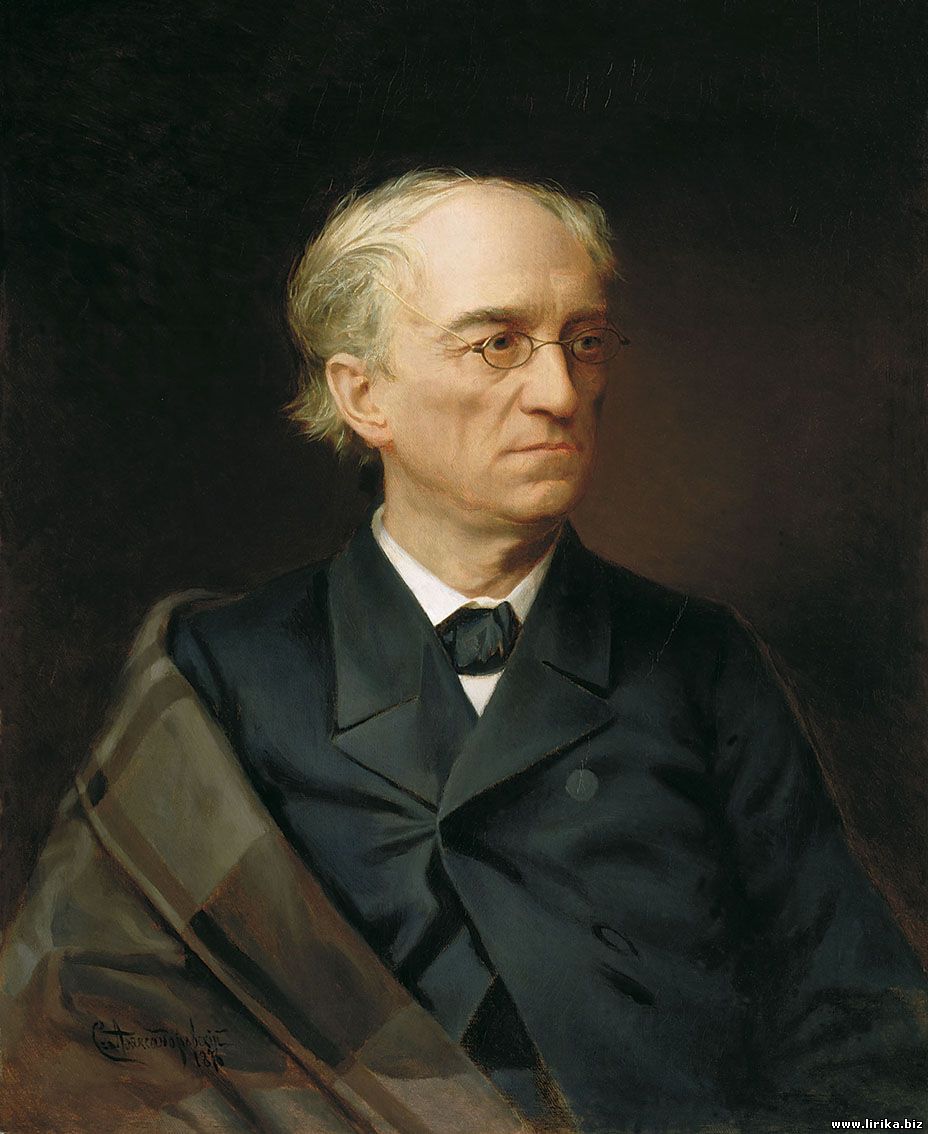 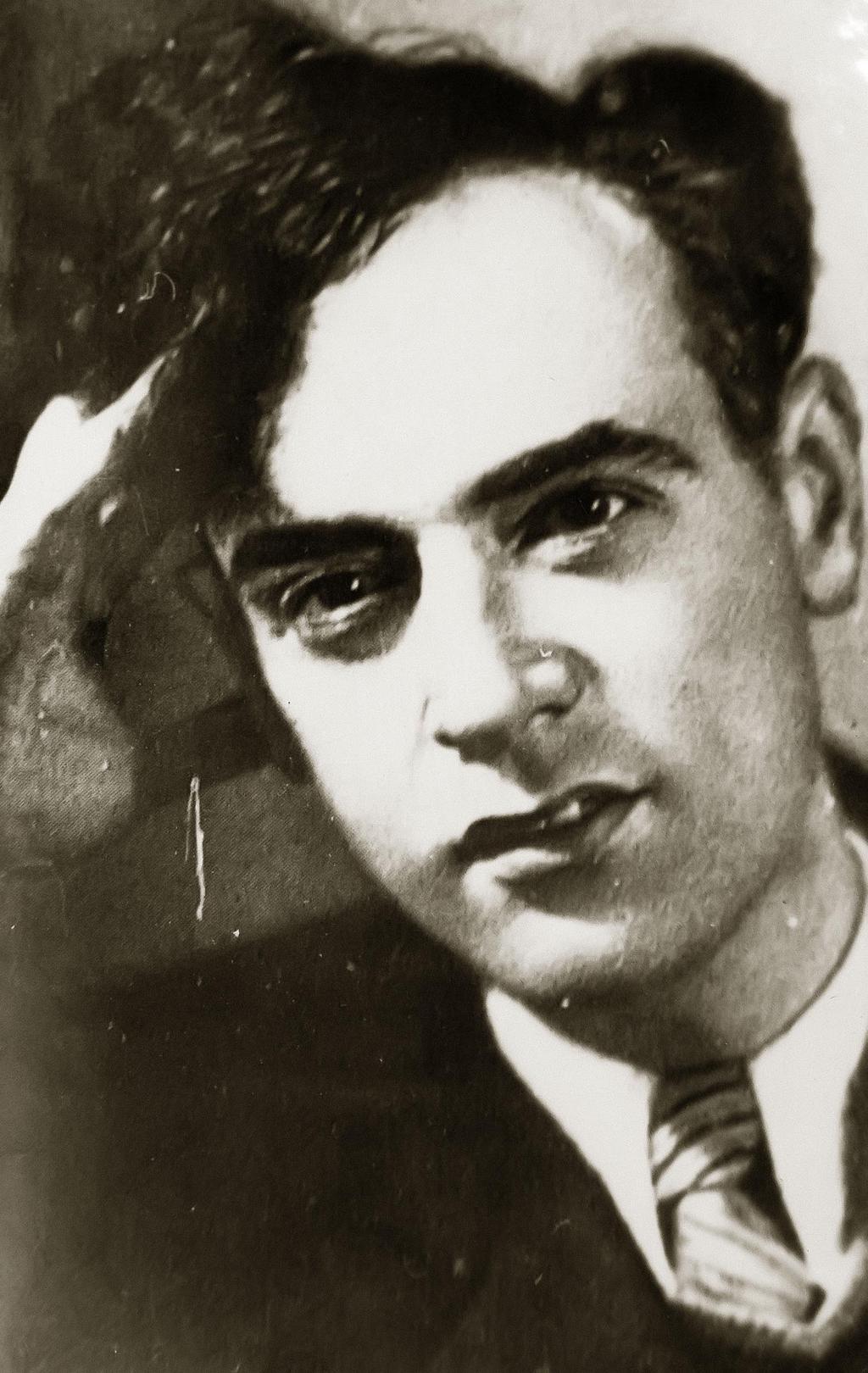 В период отрочества 

1. Ф.И. Тютчев поступил в университет в 15 лет. Будущий поэт освоил курс всего за два года. 
2. Л.Д. Ландау, поступивший в университет в 13 лет, стал выдающимся физиком. 
3. Дипломат, писатель и полиглот А.С. Грибоедов поступил в Московский университет в 11 лет.
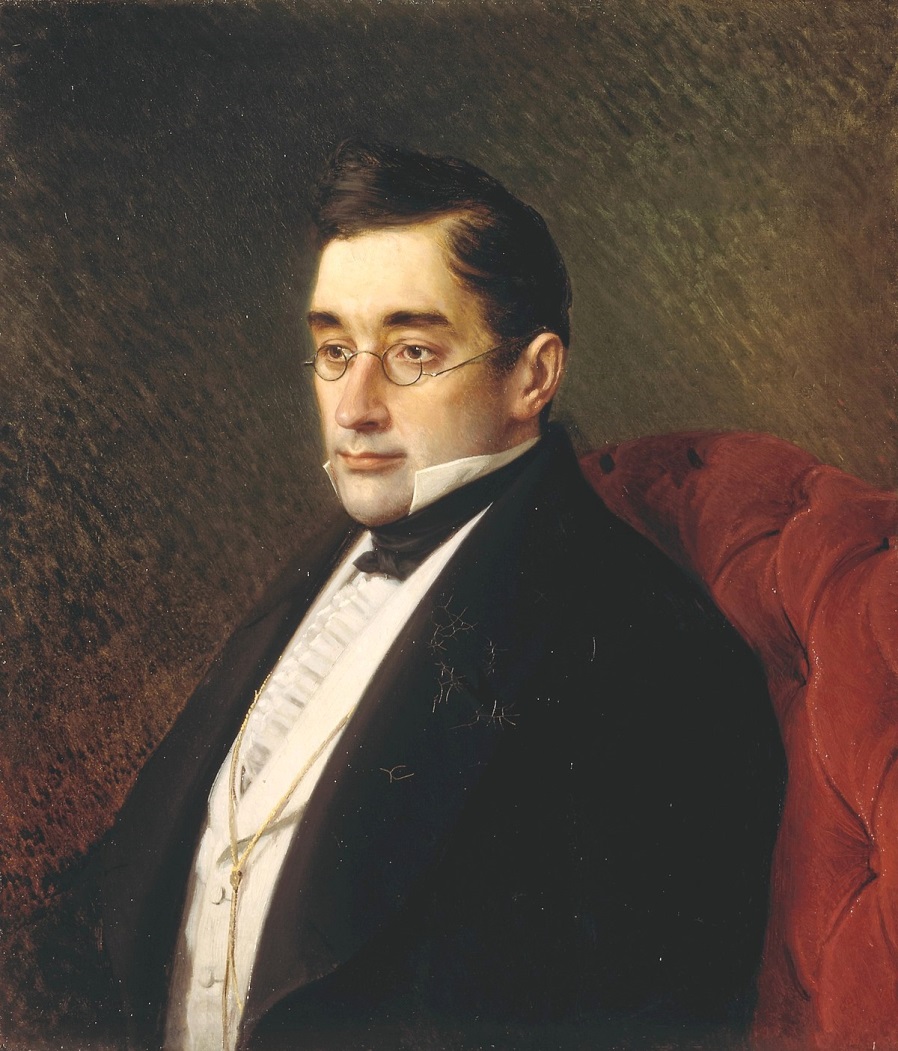 Модель работы педагога с высокомотивированными детьми. Организация олимпиадного движения.
Пути развития одаренности
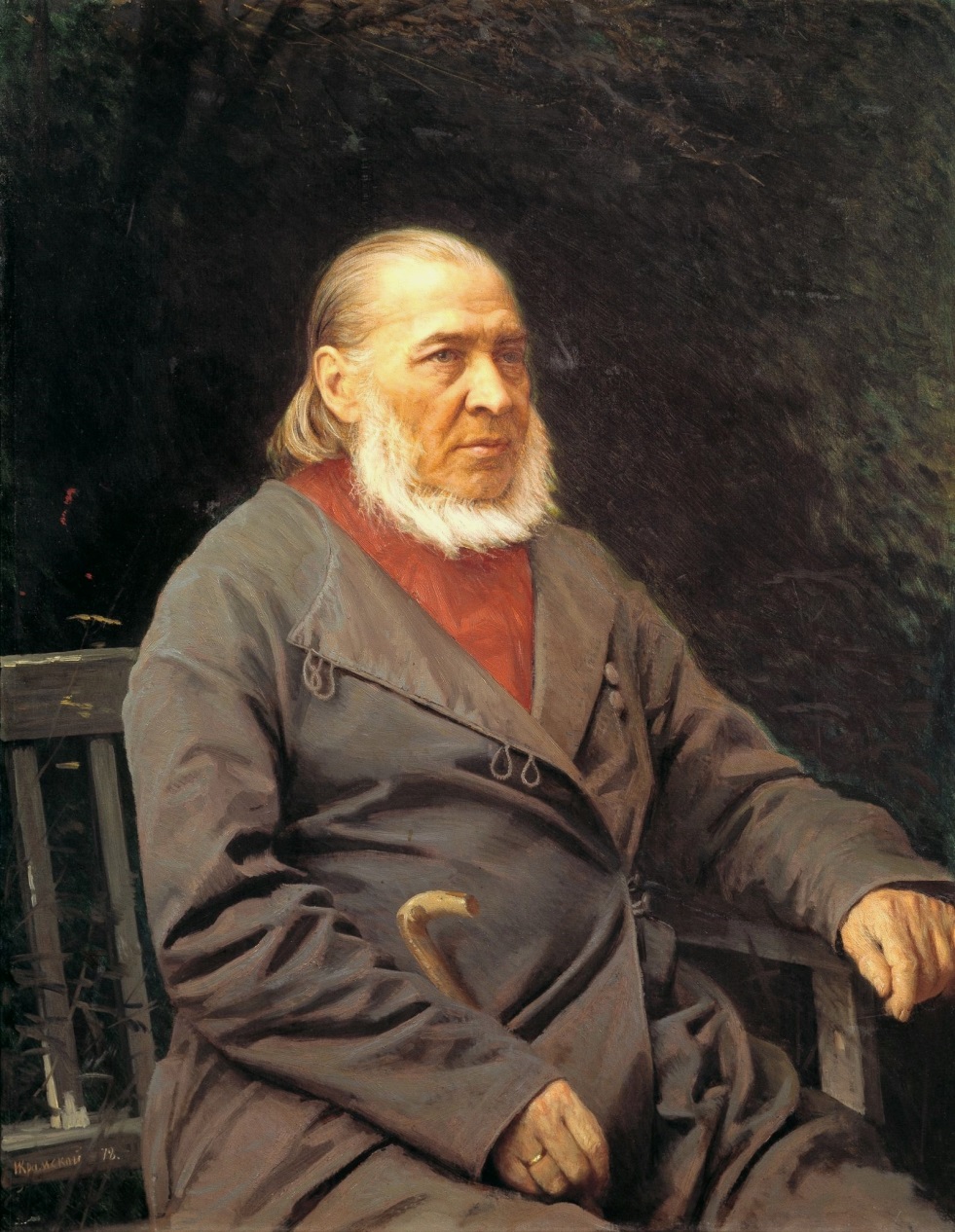 В зрелом возрасте

1. И.А. Крылов начал писать в 40 лет. 
2. С.Т. Аксаков – в 55 лет.
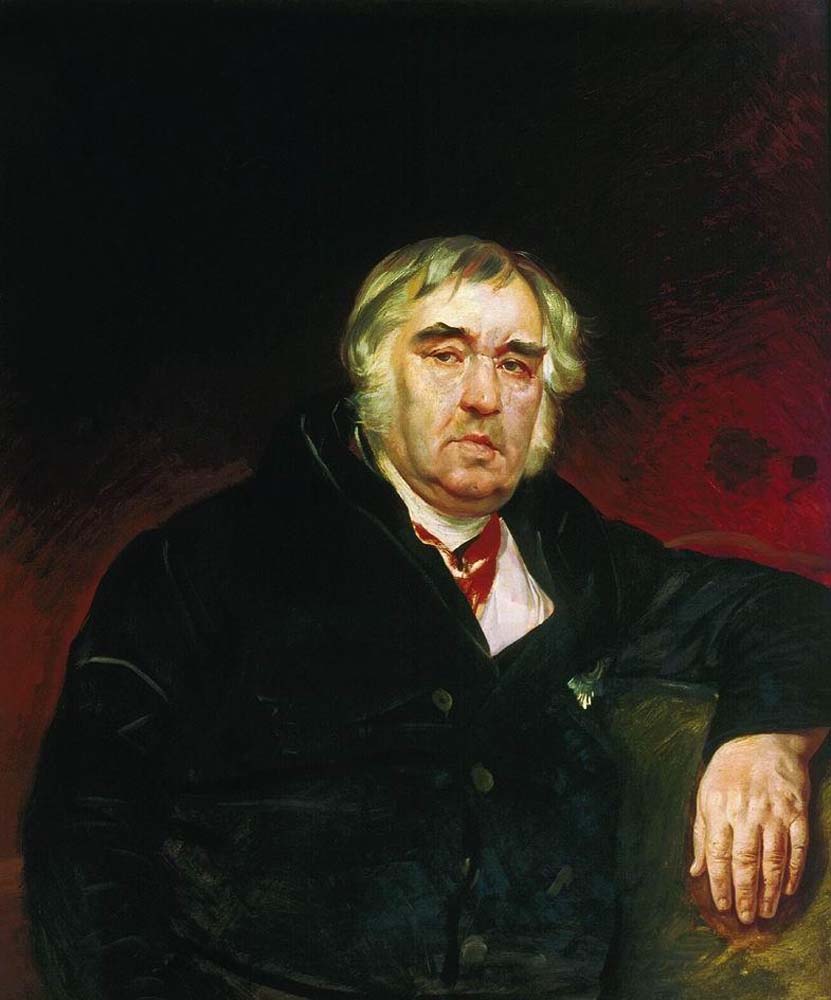 Модель работы педагога с высокомотивированными детьми. Организация олимпиадного движения.
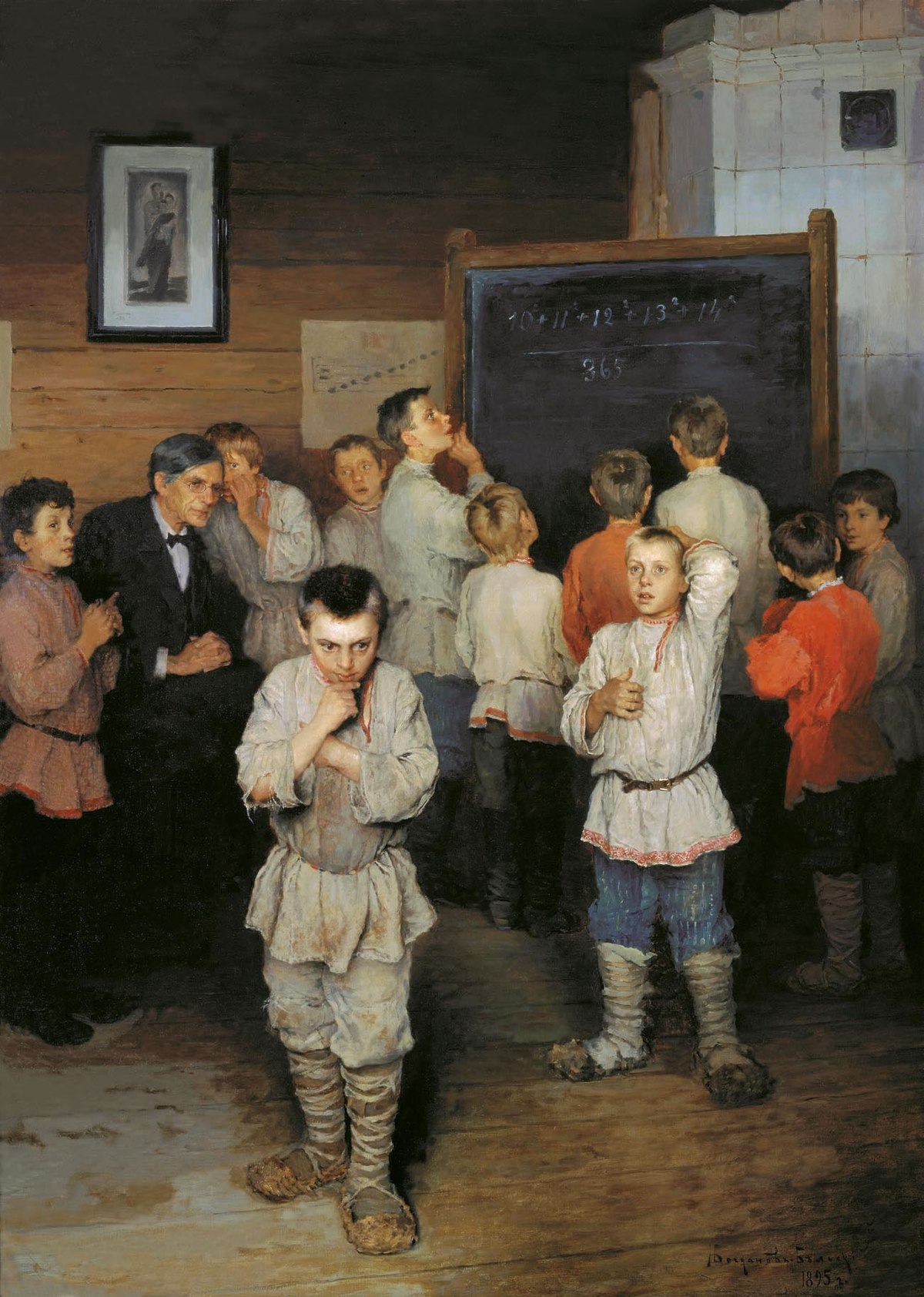 102 +112 +122 +132 +142 
___________________
                       365
Н. П. Богданов-Бельский
«Устный счёт. В народной школе С.А. Рачинского»
1895
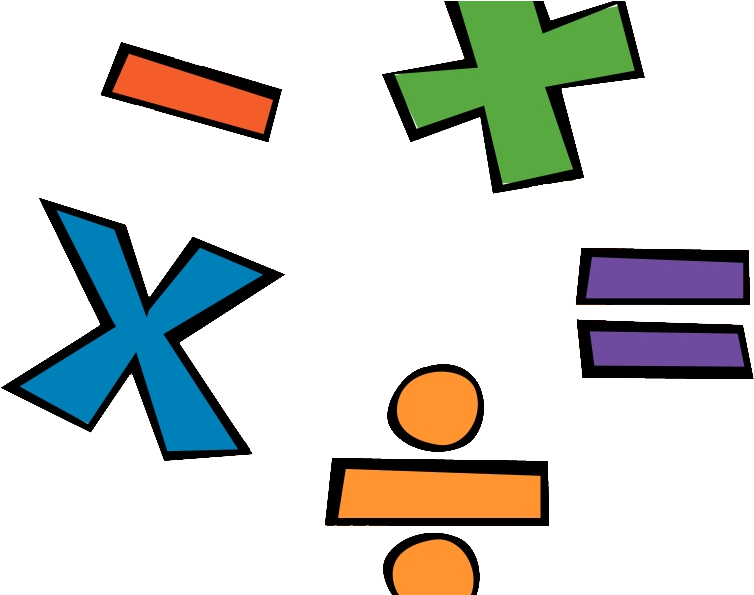 Серия «Задачники» для основной и старшей школы
Пособия содержат задачи по 
всем темам курса математики 
7-9 классов на трёх уровнях сложности. 

Они помогут:

1. организовать дифференцированную работу на уроках и факультативных занятиях,
2. подготовиться к участию в олимпиадах различного уровня,
3. подготовиться к итоговой аттестации по математике,
4. подготовиться к участию в международных сравнительных исследованиях качества образования.
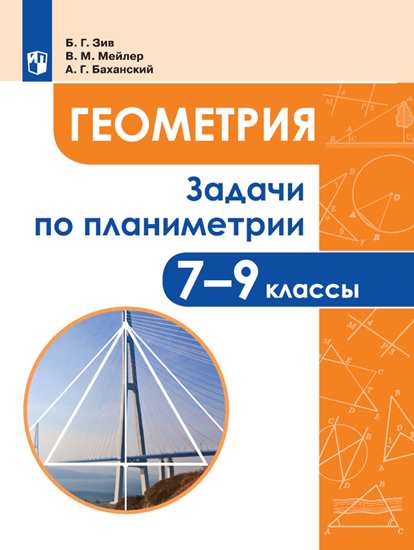 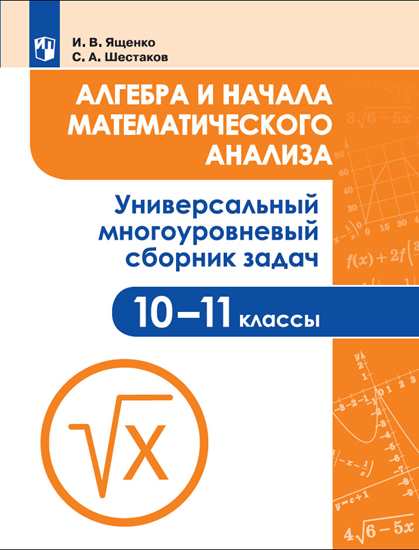 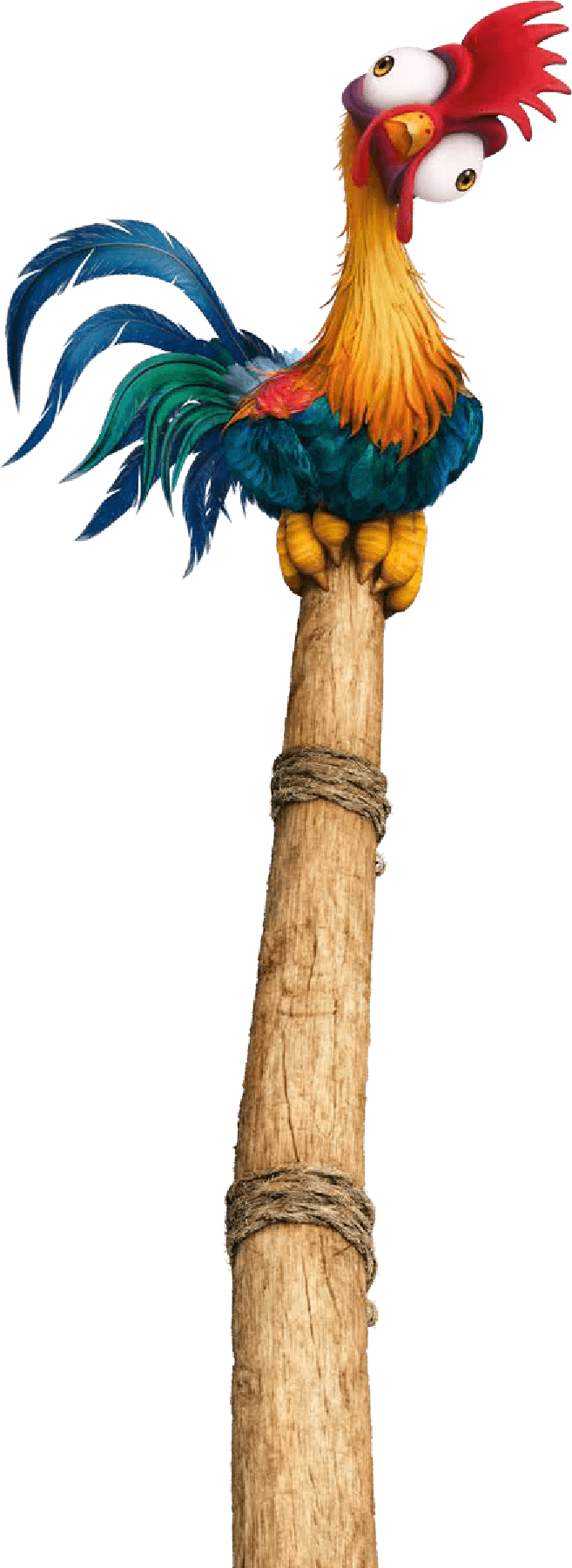 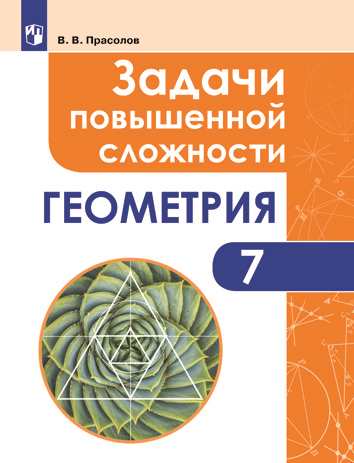 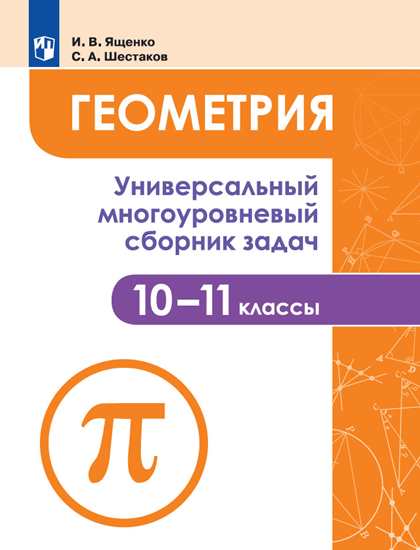 На сайте есть цикл вебинаров!
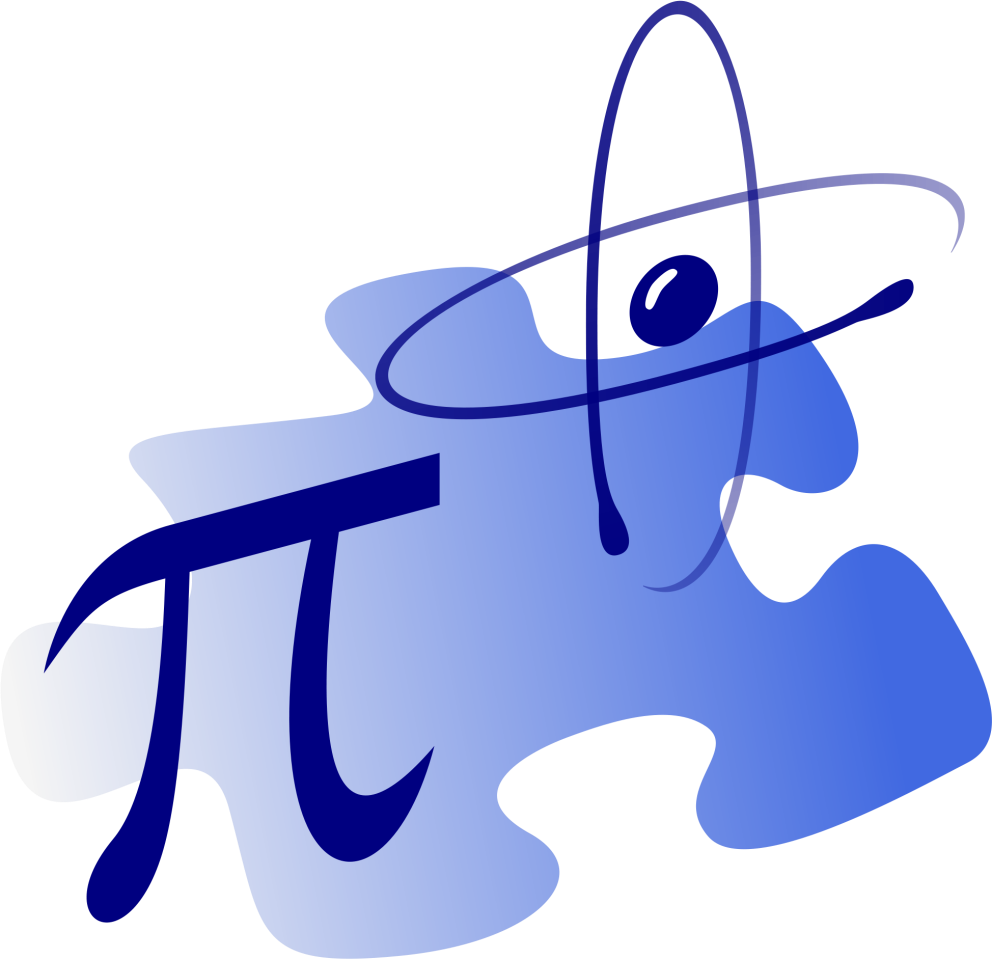 Серия «Задачники» для основной и старшей школы
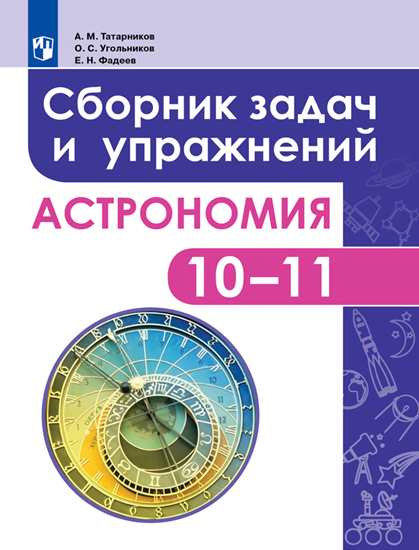 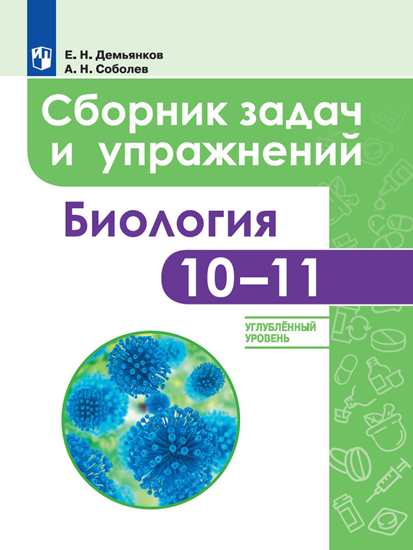 Сборники задач и упражнений по 
физике, химии и биологии.

Они помогут:

1.формированию естественнонаучной грамотности.
2.решать дифференцированные задания для подготовки к олимпиадам. 
3.в практическом применении естественно-научных знаний и умений.
 
Задания по образцу PISA и TIMSS!
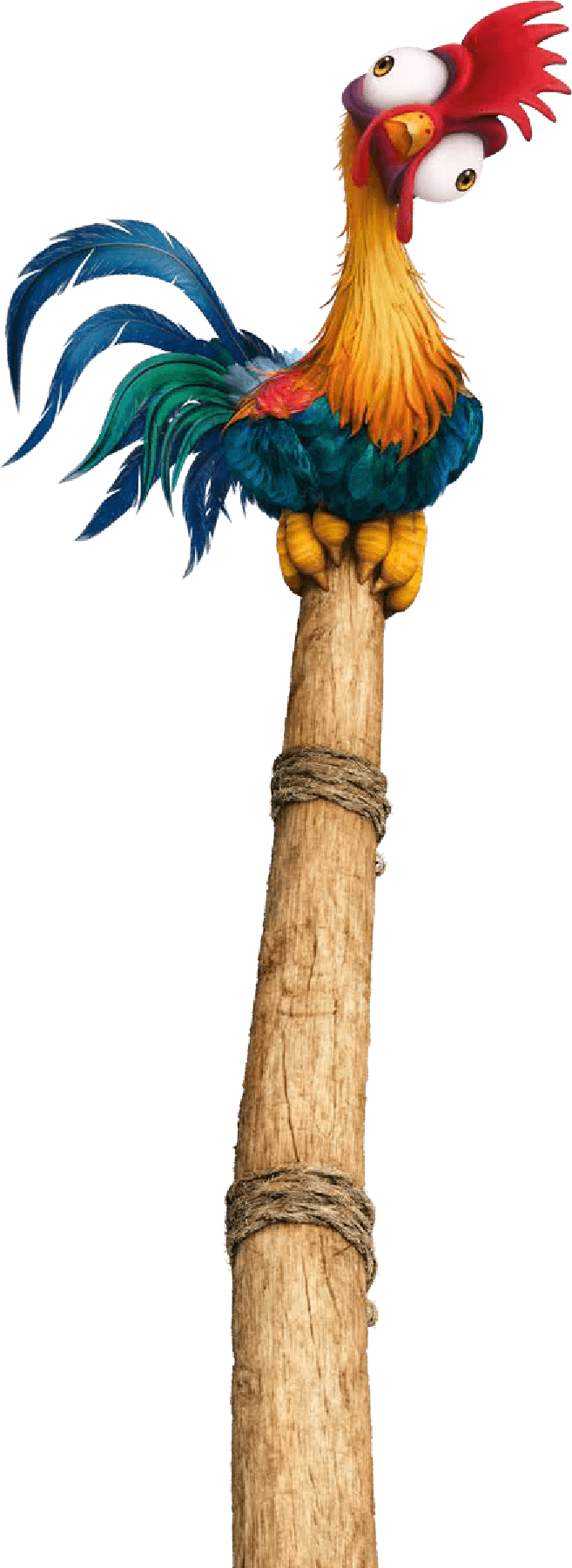 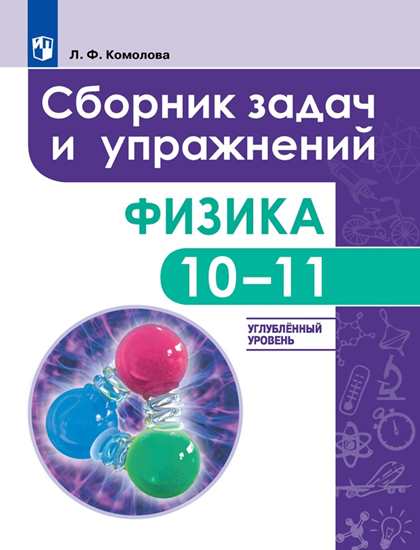 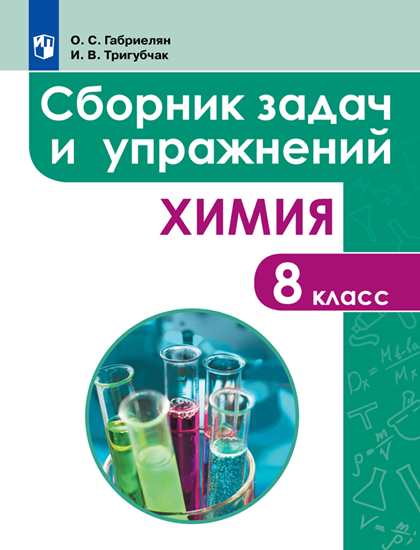 Серия «Олимпиады и турниры»
Данный сборник содержит условия и примеры решения задач Межрегионального химического турнира, проходящего в Москве (2011—2017). Формат турнира предполагает решение нестандартных естественно-научных метапредметных задач. Эти задачи могут служить как источником идей для проектных работ, так и успешно использоваться учителями во внеурочной деятельности. Сборник будет полезен прежде всего школьникам, интересующимся химией, а также учителям химии, физики и биологии.
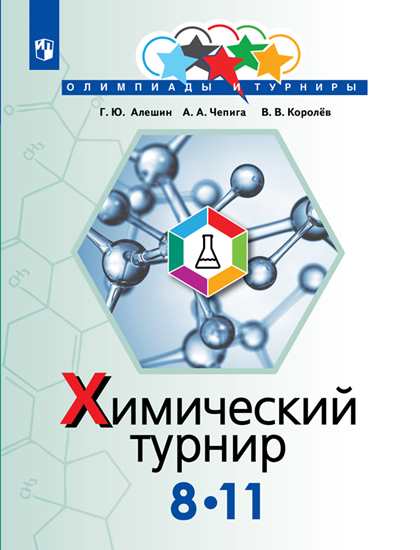 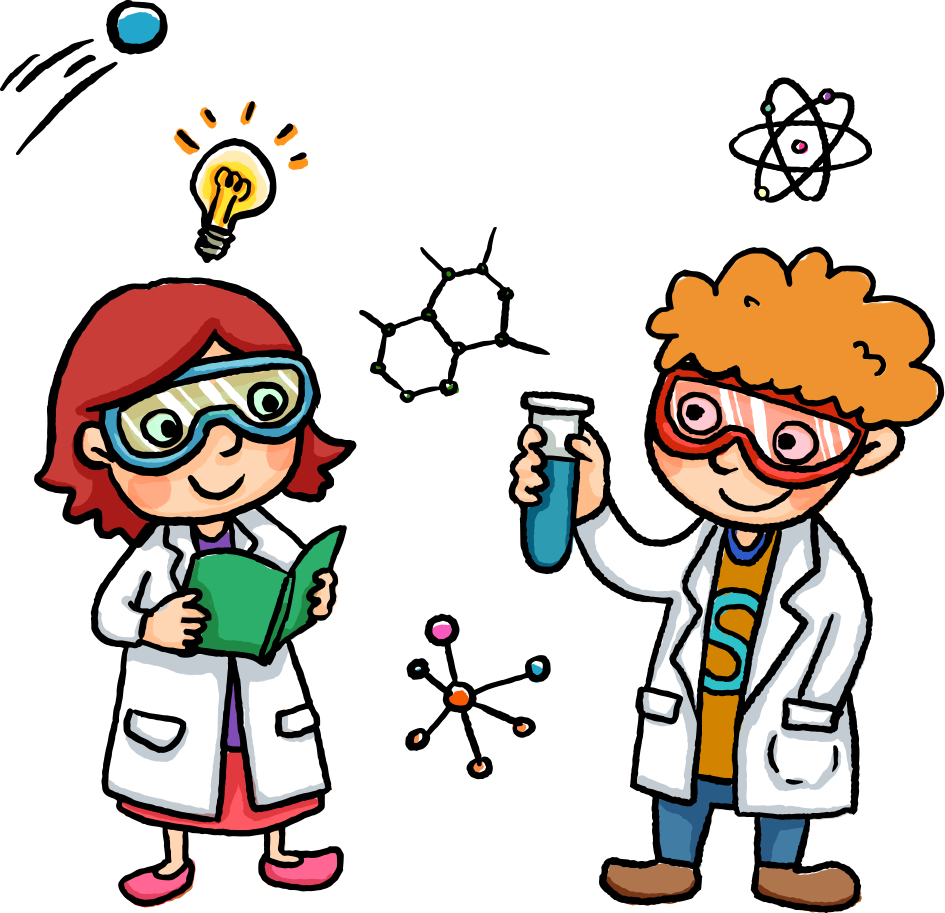 Алёшин Г.Ю., Чепига А.А., Королёв В.В.
Сравнение результатов выполнения заданий педагогами (П) и обучающимися (О) по математике профильного уровня
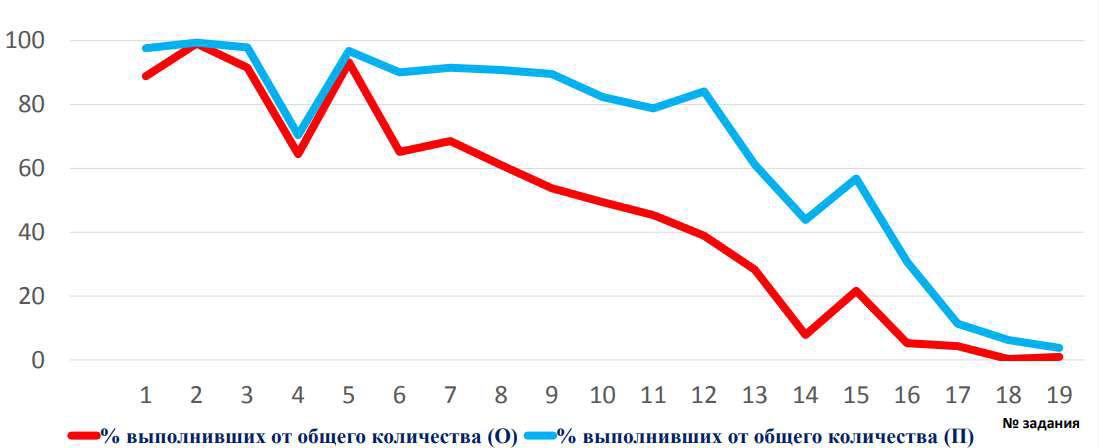 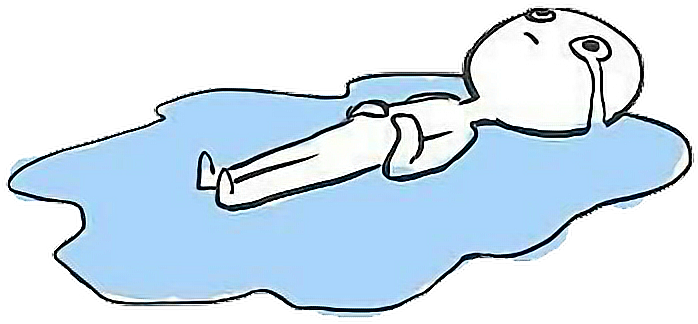 Новый тренд
Серия «Трудные задания ЕГЭ, ОГЭ»
Как выполнить задания на ОГЭ, ЕГЭ, с которыми не справляется более 50% учащихся. Практические пособия разработаны для учеников, планирующих получить высокий балл на ОГЭ, ЕГЭ.
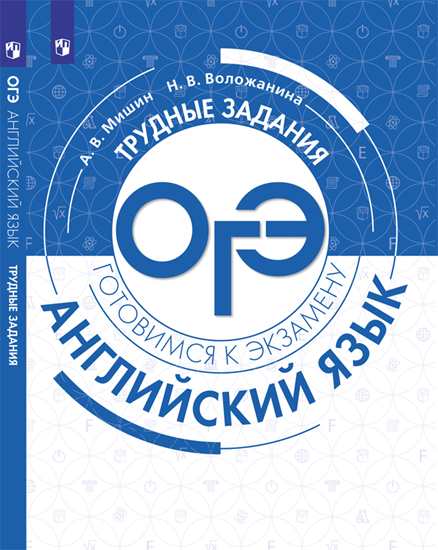 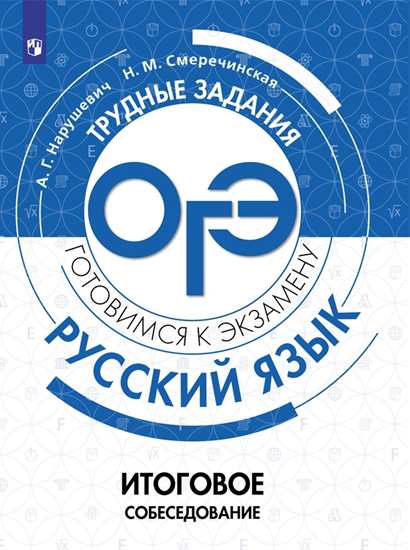 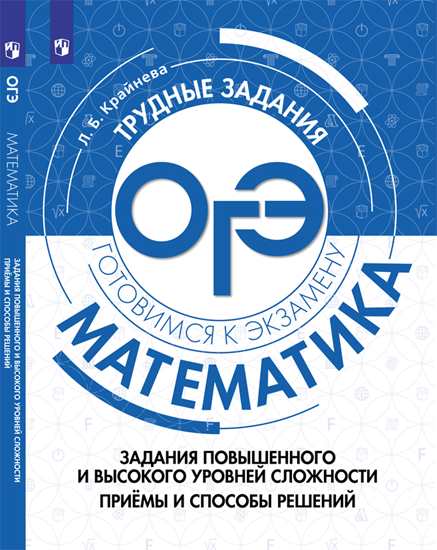 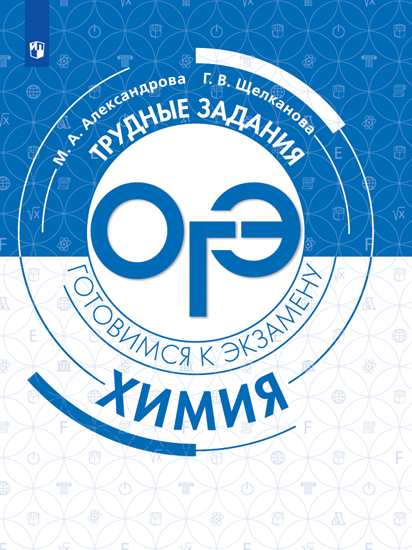 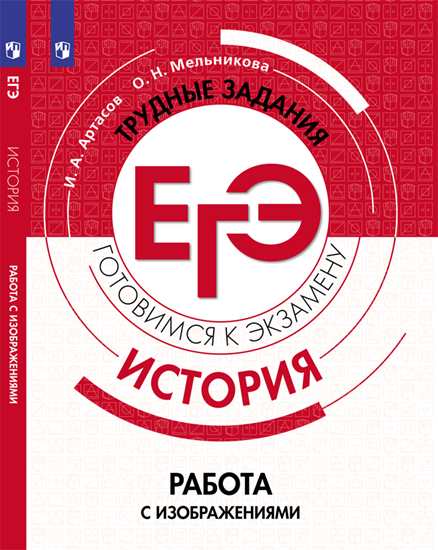 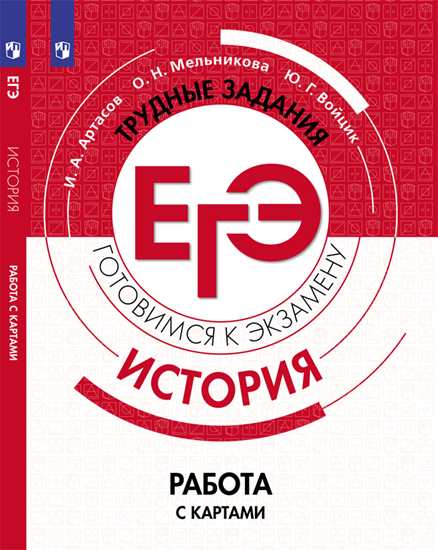 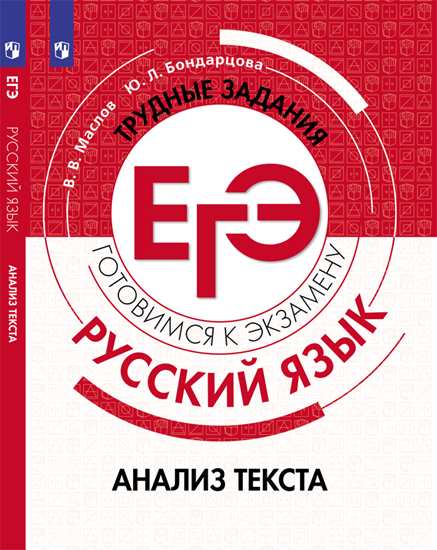 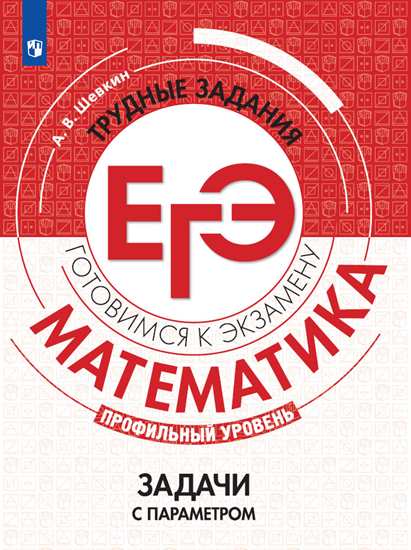 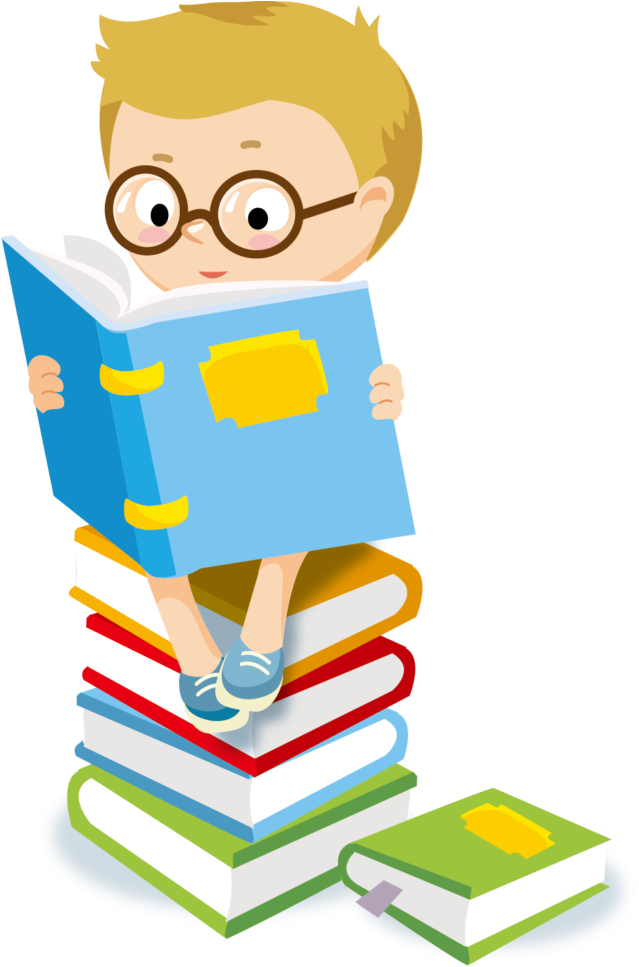 PISA
Основной вопрос исследования PISA:
	Обладают ли учащиеся 15-летнего возраста, получившие обязательное общее образование, знаниями и умениями, необходимыми им для полноценного функционирования в современном обществе, т.е. для решения широкого диапазона задач в различных сферах человеческой деятельности, общения 
и социальных отношений?
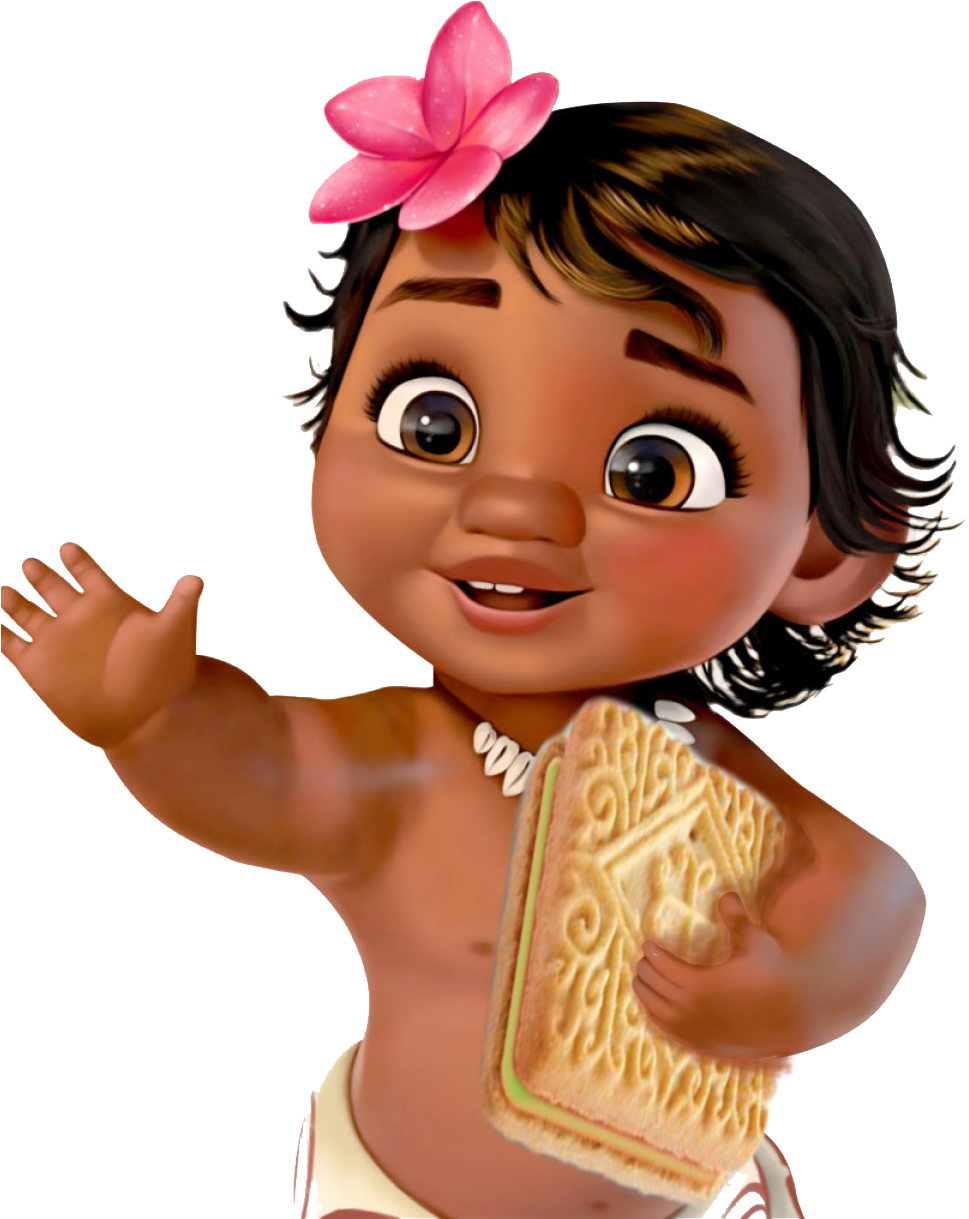 Российские учащиеся в исследовании PISA показывают низкие результаты
PISA
Российские и международные исследования показывают, что российские школьники обладают значительным объёмом знаний, однако они не умеют грамотно пользоваться этими знаниями.
РЕЗУЛЬТАТЫ PISA: 15-ЛЕТНИЕ ОБУЧАЮЩИЕСЯ
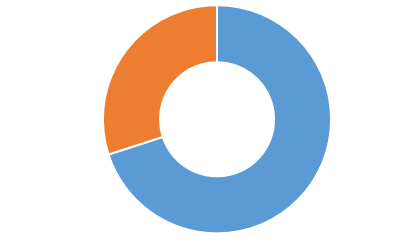 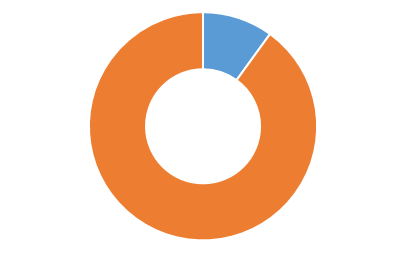 20 - 30%
«МЫ УЧИМСЯ ДЛЯ ЖИЗНИ, А НЕ ДЛЯ ШКОЛЫ»
И.Г. Гердер
90 - 95%
СЕРИЯ «ФУНКЦИОНАЛЬНАЯ ГРАМОТНОСТЬ. УЧИМСЯ ДЛЯ ЖИЗНИ»
Сборник задач по математике для учащихся 6-8 классов предназначен для организации обучения на уроках математики или во внеурочной деятельности. Задачи, включенные в сборник, направлены на совершенствование навыков применять знания, полученные учащимися на практике.
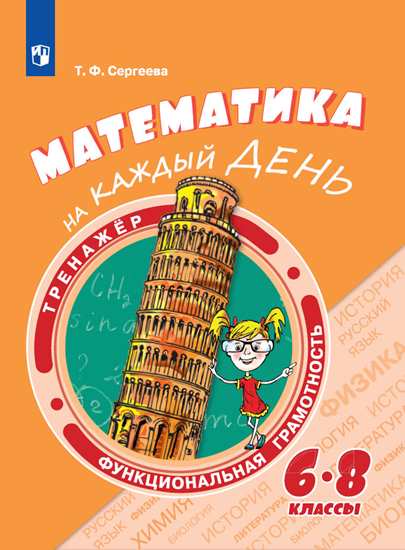 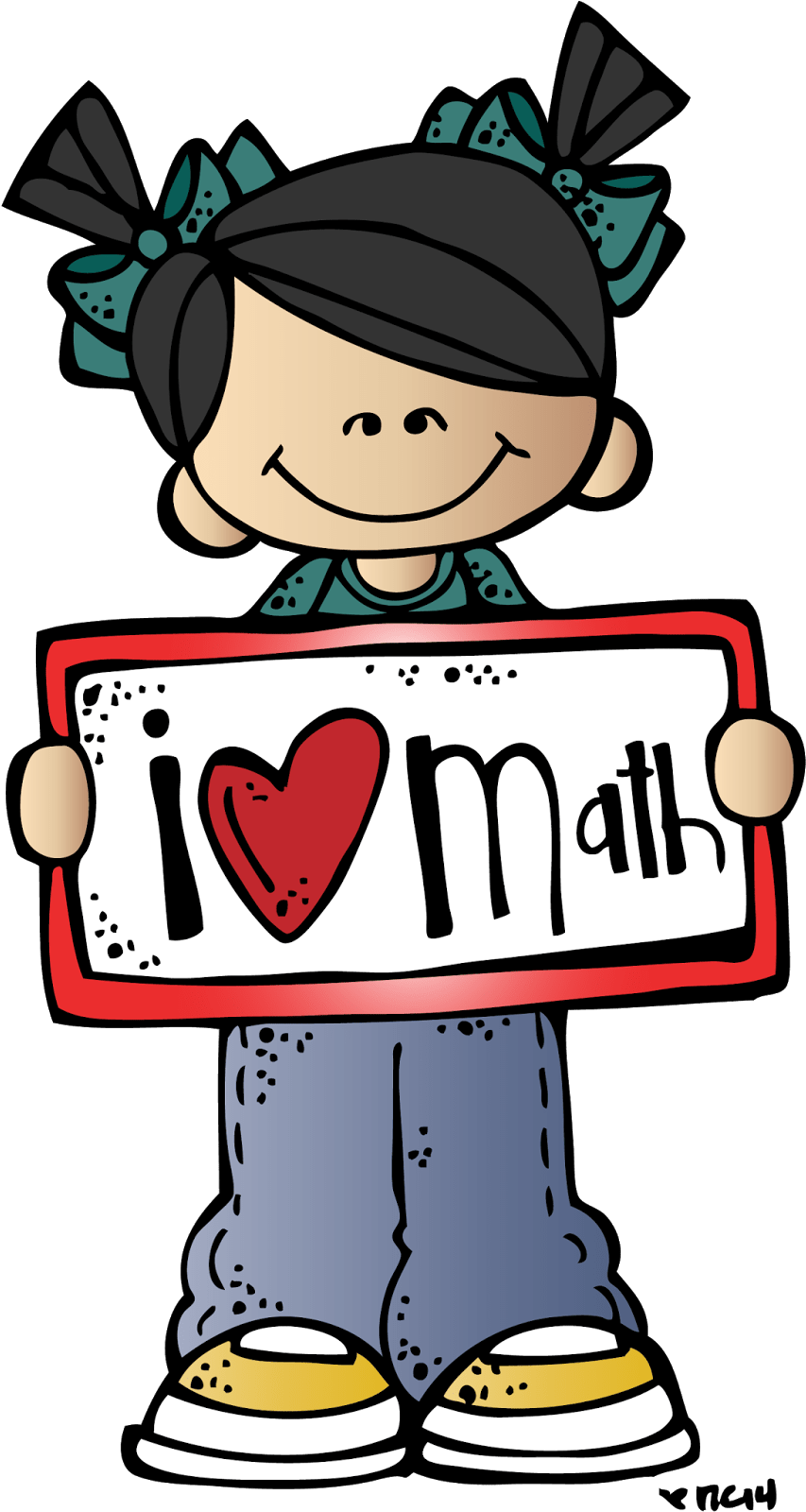 Т.Ф. Сергеева
Методики для определения уровня интеллектуального и творческого развитий
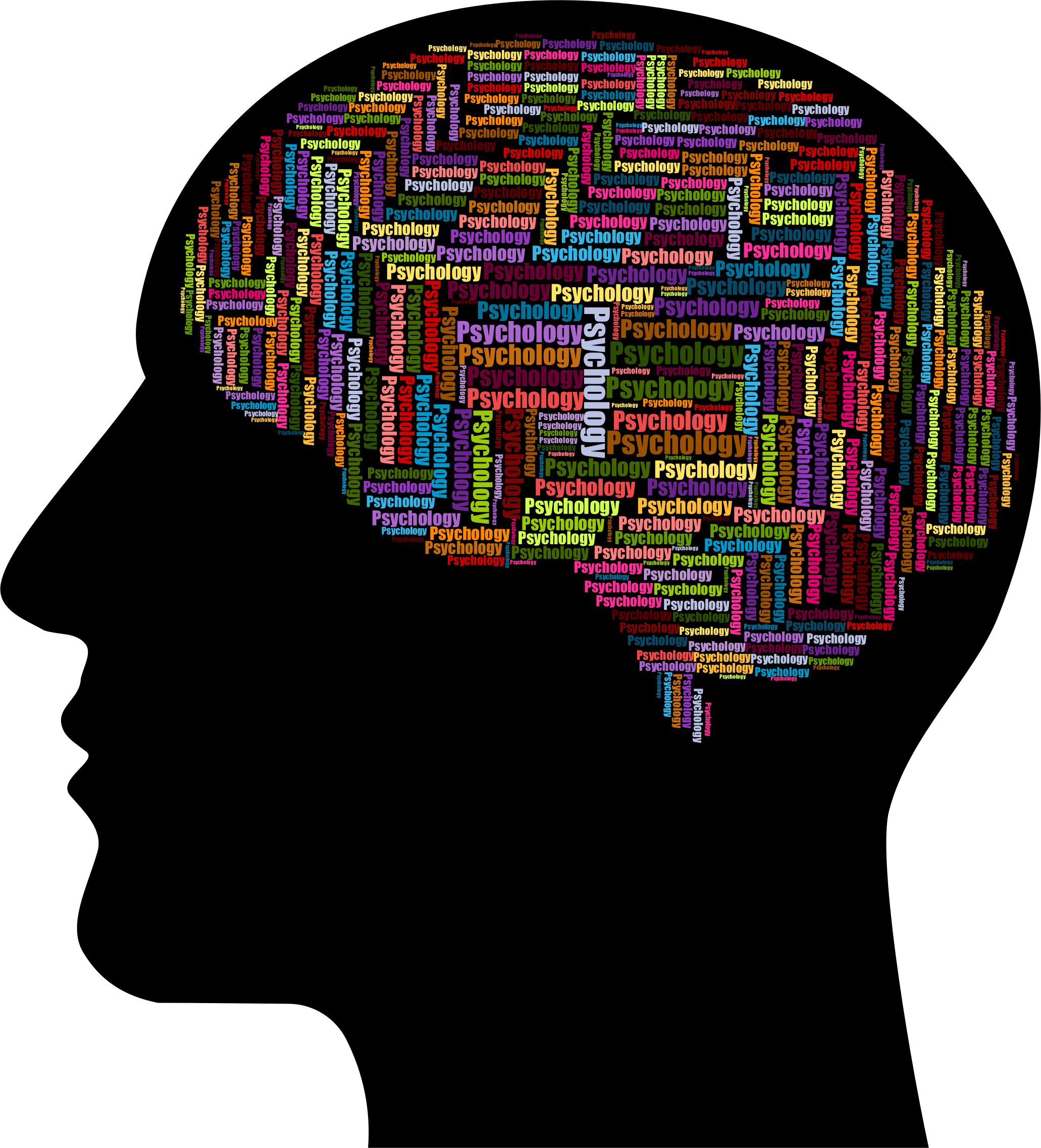 1. Тесты Д. Векслера.
2. «Прогрессивные матрицы» Дж. Равена.
3. Адаптированные варианты «краткого теста творческого мышления» Е.П. Торренса.
4. Методики Дж. Гилфорда.
Модель работы педагога с высокомотивированными детьми. Организация олимпиадного движения.
Для учителей и методических объединений:
официальный интернет-магазин издательства «Просвещение» 
www.shop.prosv.ru
Для вопросов: fpu@prosv.ru
Асмерзаева Карина Игоревна,
Ведущий методист истории и обществознания
KAsmerzaeva@prosv.ru
Наш адрес: 
127473, Москва, ул. Краснопролетарская, д.16, стр.3, подъезд 8, Бизнес-центр «Новослободский».
Телефон: 8 (495) 789-30-40
Факс: 8 (495) 789-30-41
prosv@prosv.ru